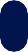 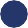 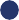 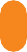 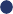 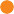 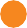 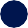 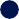 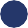 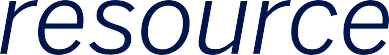 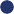 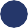 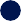 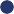 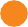 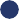 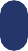 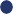 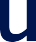 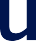 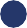 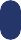 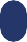 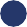 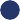 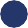 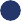 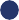 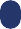 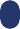 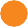 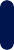 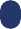 Empowering People with Prostate Cancer 
Our interactive patient education website – the infopool
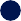 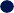 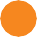 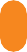 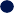 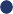 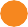 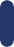 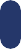 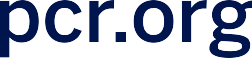 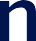 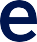 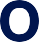 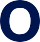 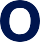 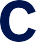 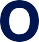 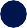 Susannah Ramsay
Programme Manager, Patient Projects
Prostate Cancer Research

January, 2024
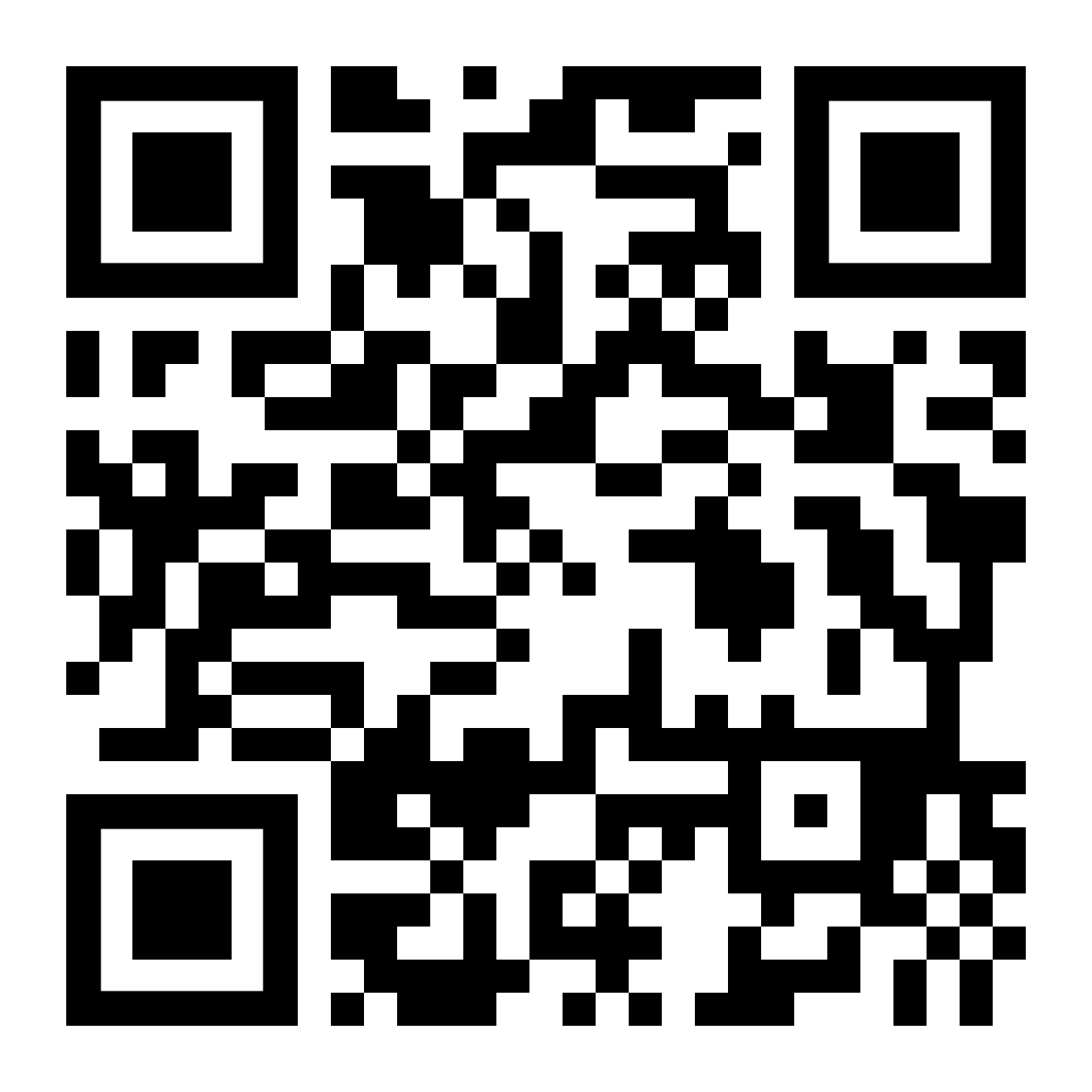 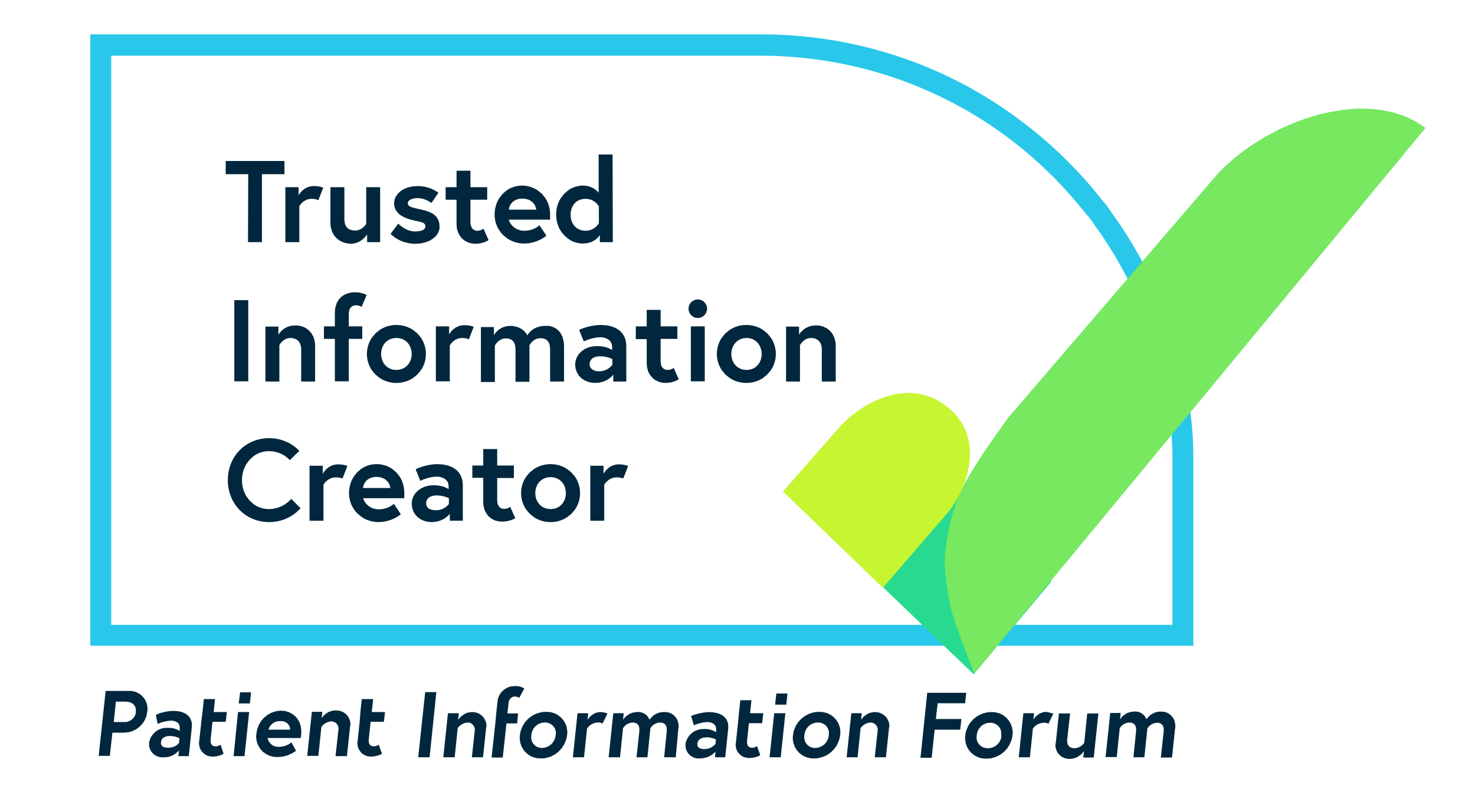 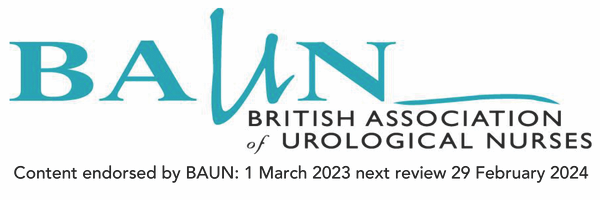 theinfopool.co.uk
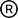 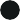 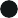 [Speaker Notes: Proud of BAUN endorsement and PIFTICK accreditation which is]
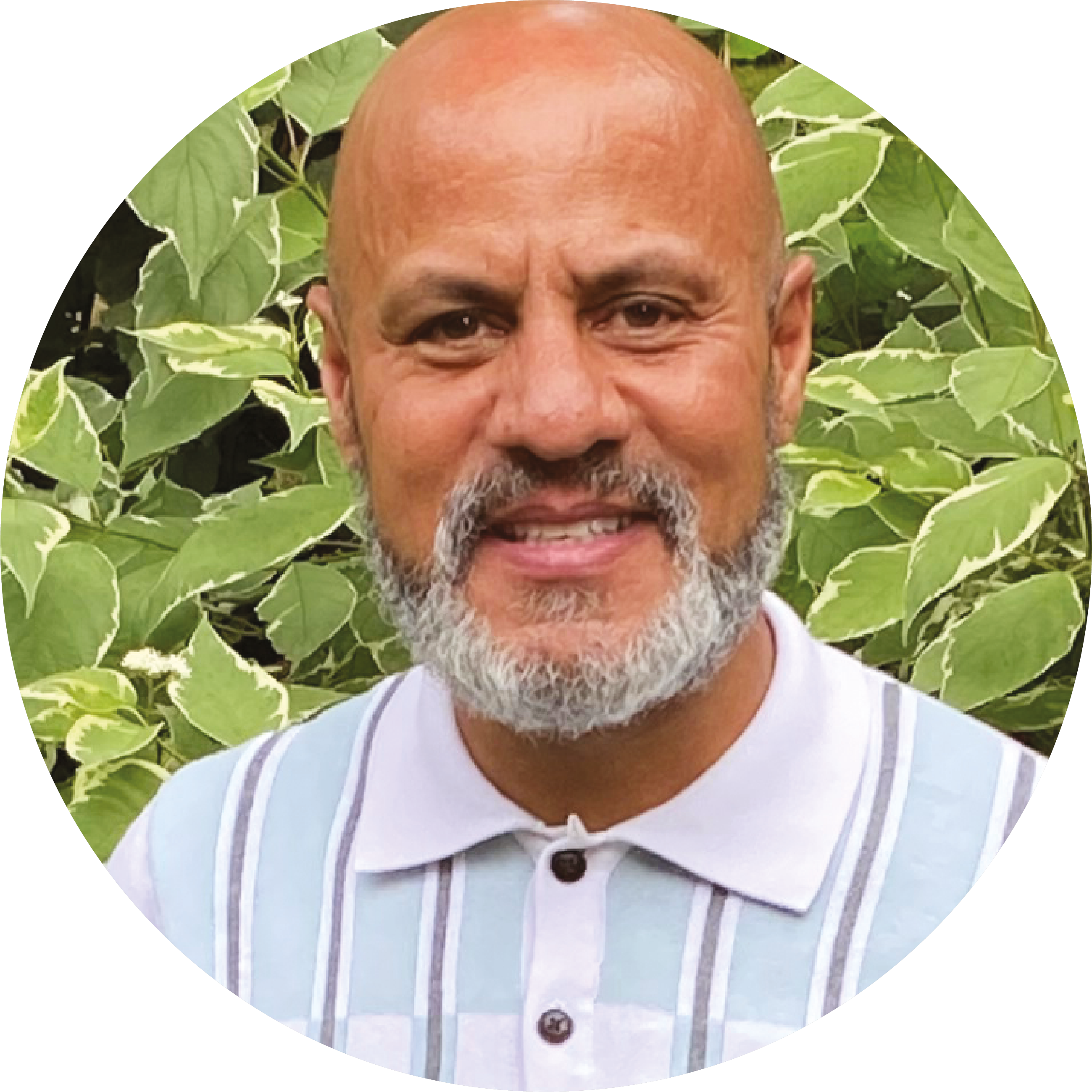 What we will be covering
Introduction to Prostate Cancer Research (PCR) 
Infopool background
Demo and resources
Q&A Call to Action
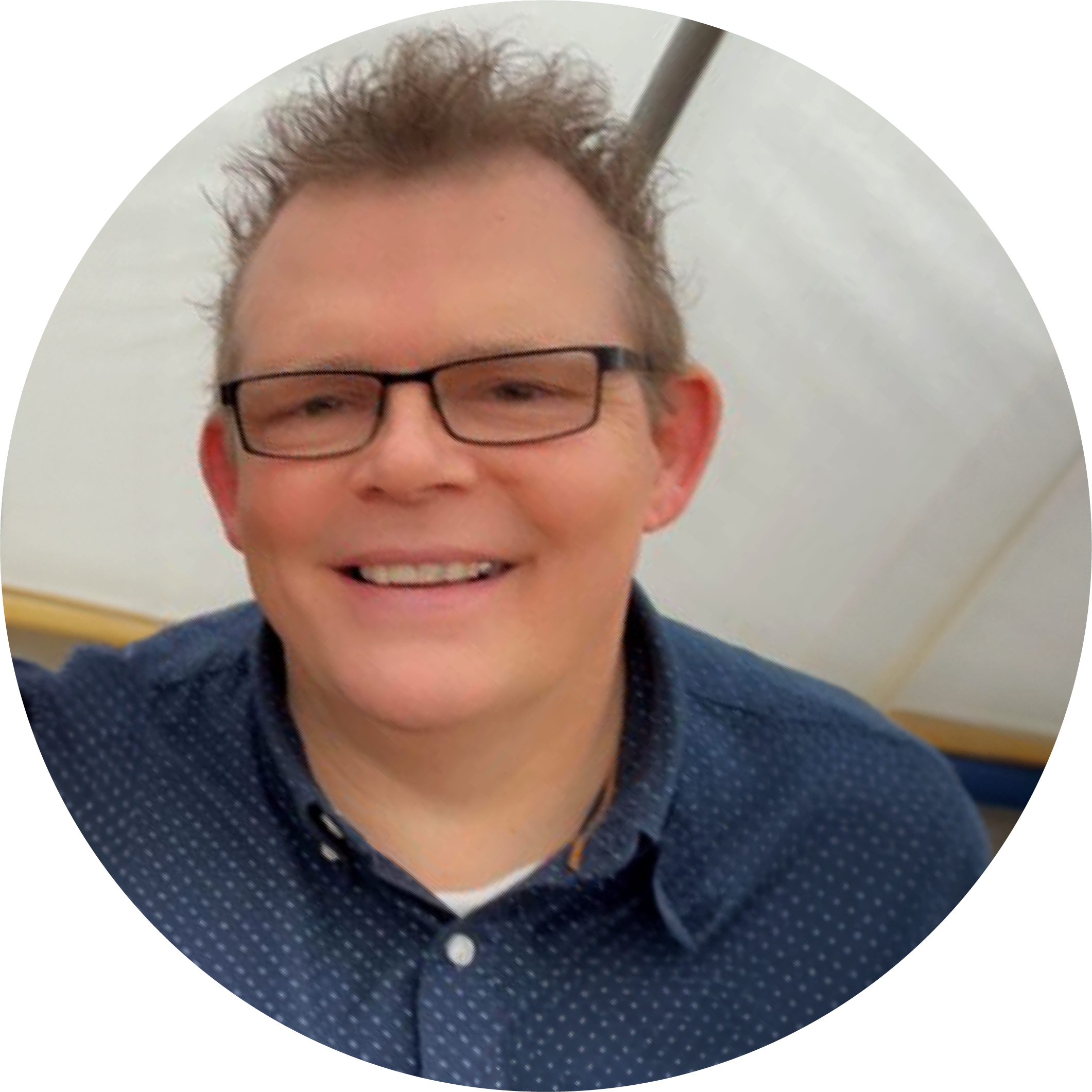 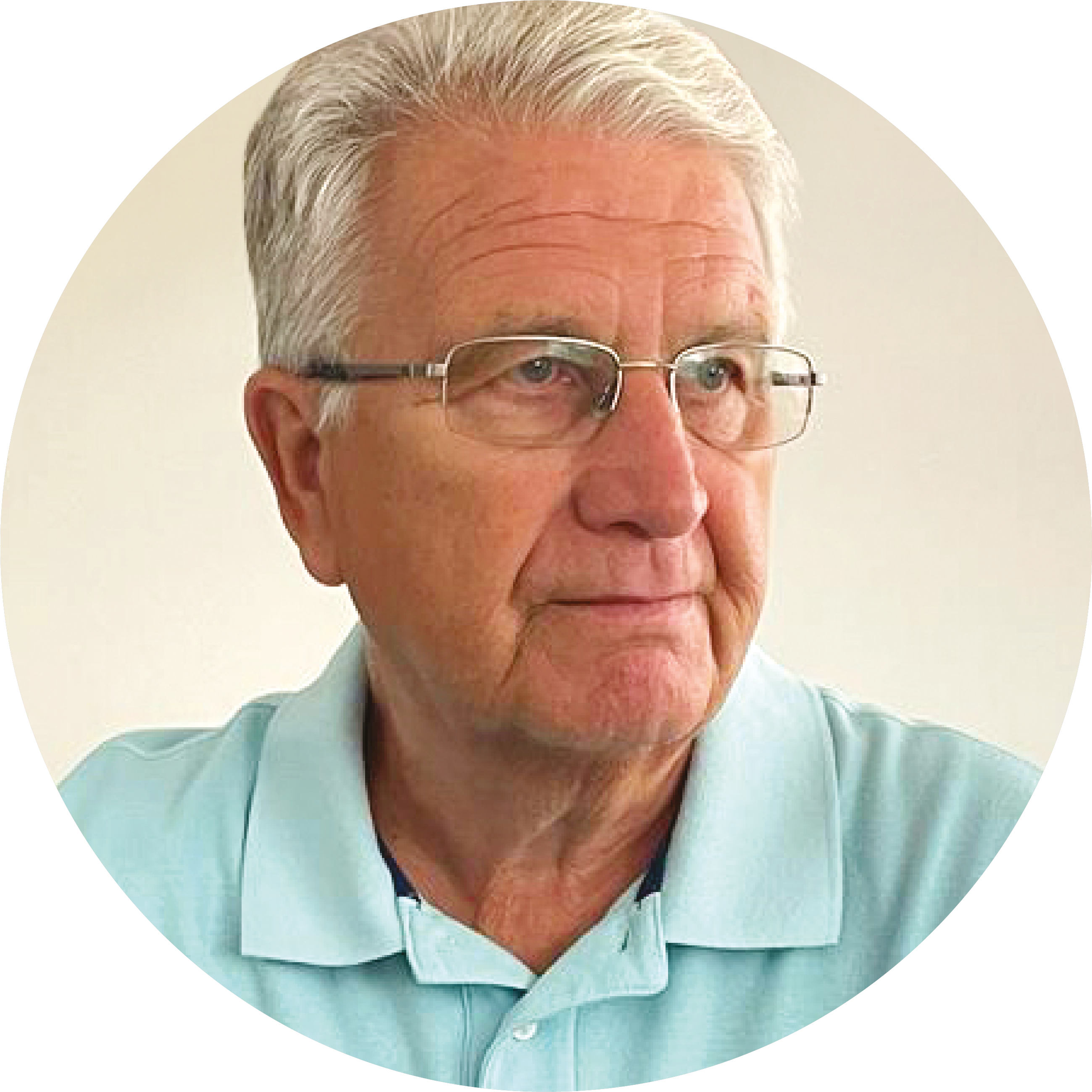 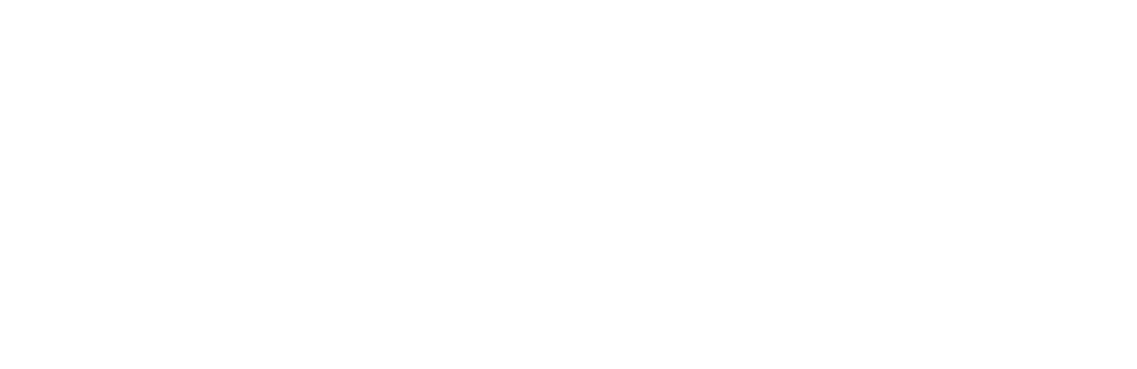 [Speaker Notes: Introduction presentation overview]
Our journey has gained huge momentum in recent years
Prostate Cancer Research Centre (PCRC)
Founded by Professor John MastersA scientist who was passionate about finding new treatments for prostate cancer
Major rebrandBecame PCR with new branding
1988
2020
2018
2023
Start
Decision to ramp up research
Decision made to aim for 23 projects by 2023 (was 4 at the time)
Exponential growth
Succeeded in growing our research activities five-fold (to 23 projects inc US),  launched our translational arm, launched infopool and ran the leave no man behind campaign.
[Speaker Notes: PCR founded in 1988 by Professor John Masters a scientist passionate about finding PC treatments
For most of our existence, we’ve had a relatively low general public profile compared to others.
In 2018 we were 8-10 people funding x3 research projects now fund over 23 projects and more than doubled in staff
We rebranded in 2020 to become Prostate Cancer Research 
While relatively unknown beyond immediate circles, we believe we have a compelling story to tell.]
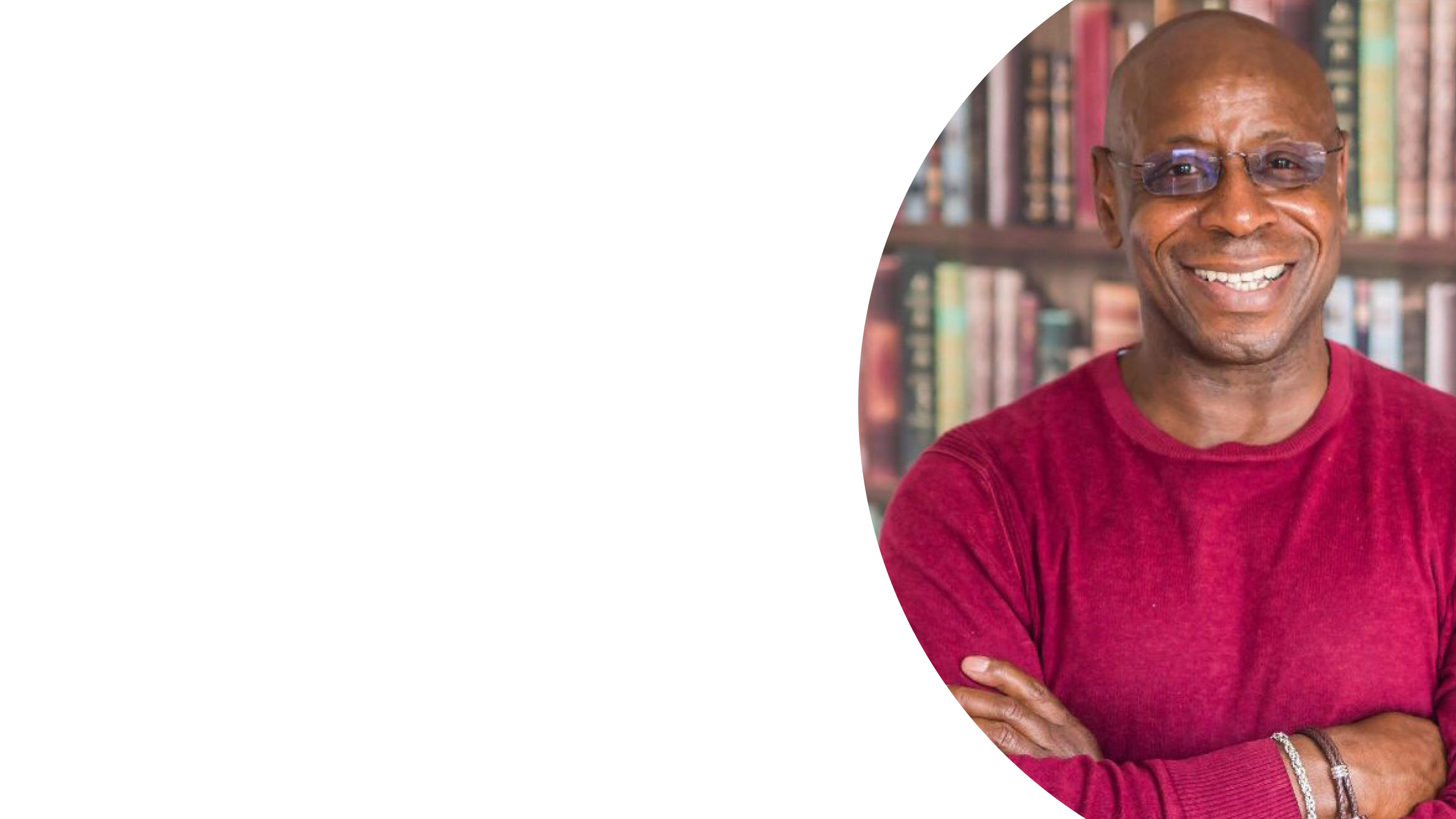 Our vision
A world free from theimpact of prostate cancer
We are a patient-centric research charity dedicated to saving and improving lives by supporting the best research and ensuring it benefits everyone.
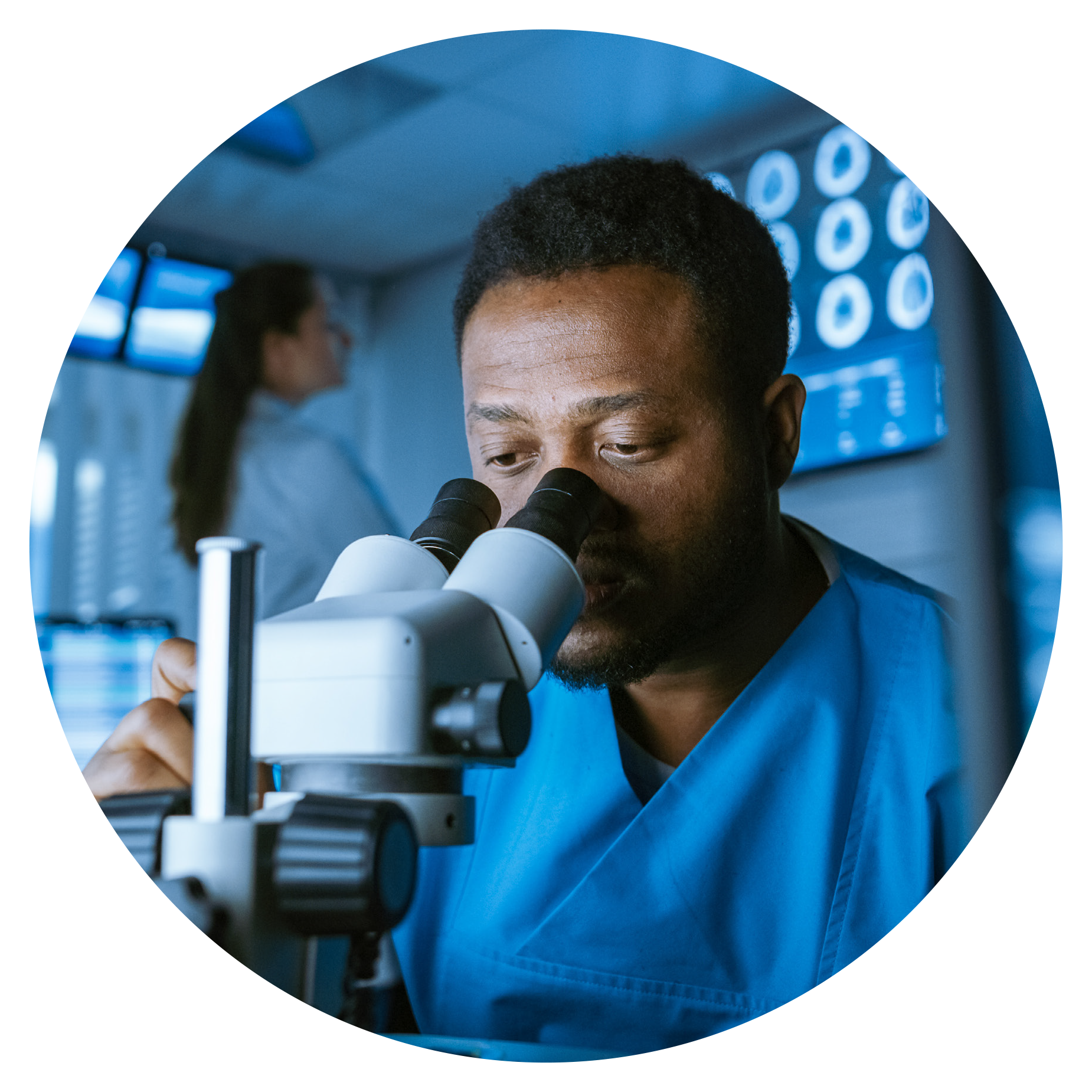 [Speaker Notes: 3 pillars 1. Research discover better treatments and diagnostics investing over £15m  2. Proven Connect Translational research arm of PCR combining seed funding, scientific expertise, patient voice and commercial experience to partner with portfolio of companies and 3. Patient Projects from building a new patient platform helping patients make better choices to setting up a first-of-its-kind prostate cancer registry in the UK.]
What are the problems?
Problem 1
There is a wealth of written information out there, not suitable for everyone - low health literacy 

Problem 2
Various treatment options with differing impacts and side effects.How do you decide? How do you know what all your options are?

Problem 3
Certain populations, particularly the Black community, information rarely exists

Problem 4
Some patients experienced treatment regret can feel pressured intoand feel ill-prepared to be active partners in shared decision making

Problem 5
Clinical trials – patients wanted more information
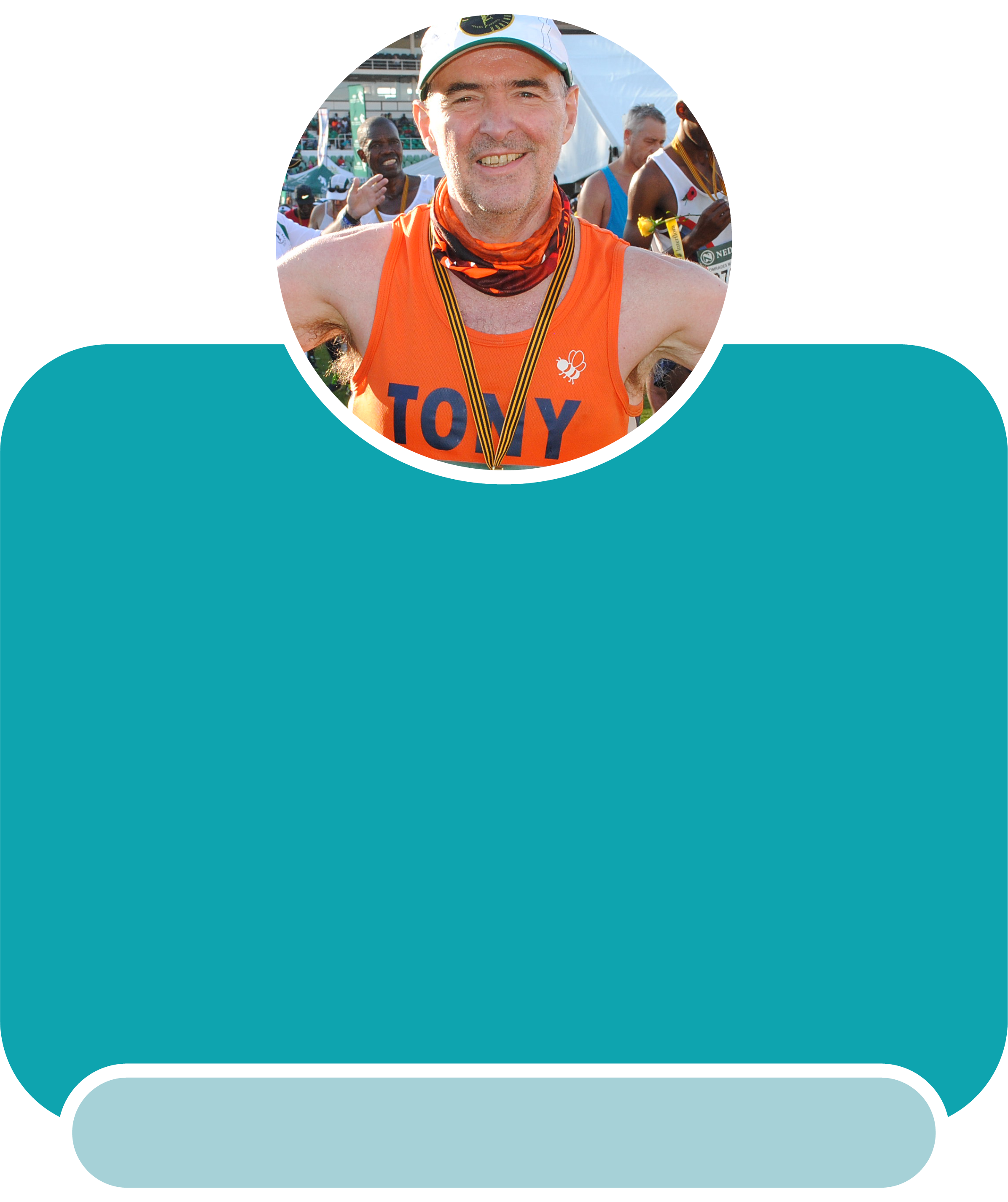 “Navigating your way through treatment options is horrendous, particularlythe options that they nevertell you about!”
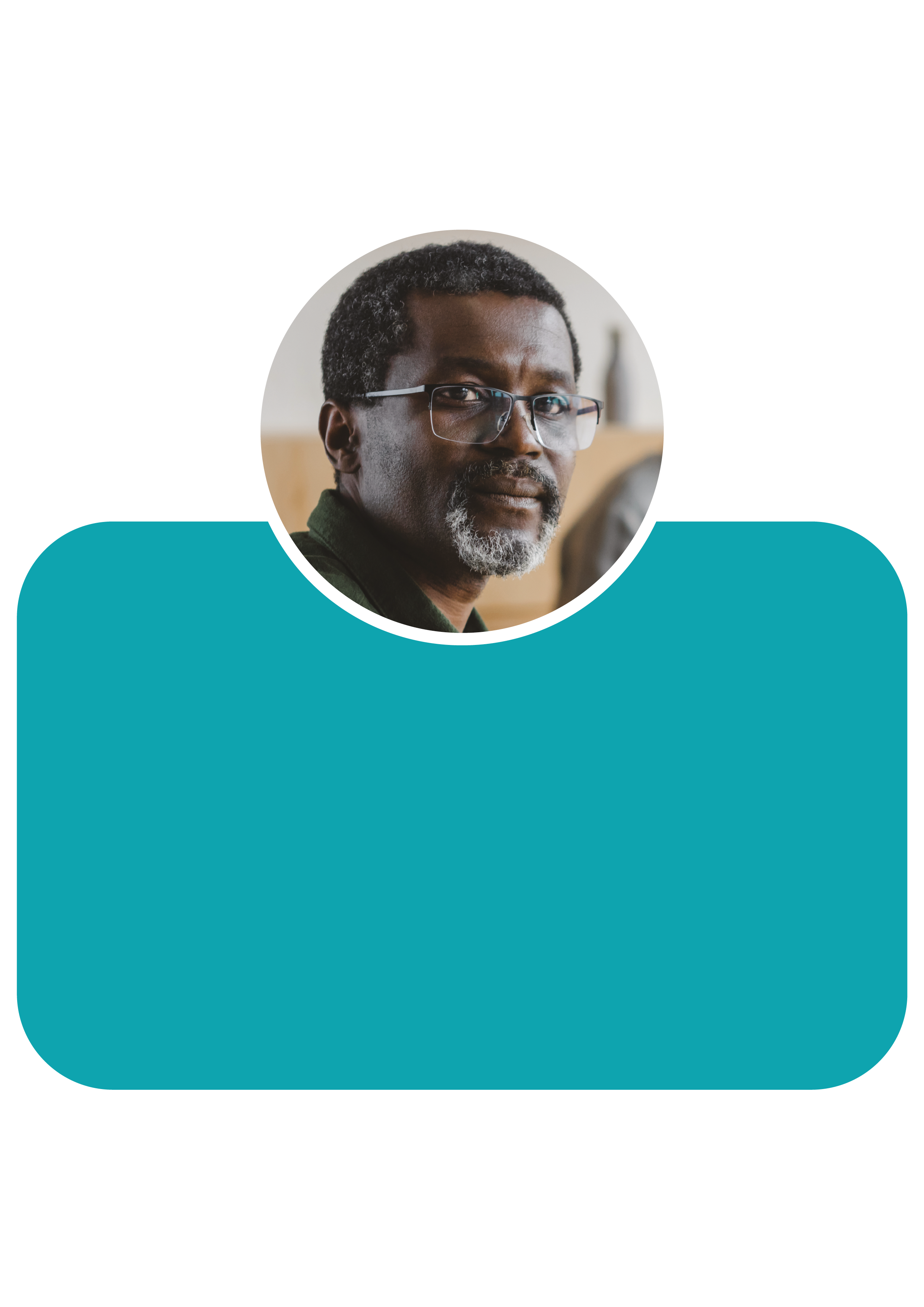 Tony, Prostate Cancer Patient
“I opened the brochure;I didn’t see one Black man in it. I closed it. This was obviously not information that was relevant for me.”
[Speaker Notes: During the last couple of years we have held many conversations with patients, HCP’s family members and key stakeholders and identified x5 key problems and care 
Problem 1. Wealth of information out there not suitable for everyone. We know that a prostate cancer diagnosis is life changing, bewildering and its not always presented in the best way for those with health literacy As you will be aware over 50% of the population are thought to have low health literacy
More than (4 in 10) adults struggle with health content produced for the public domain
More than (6 in 10) adults struggle with health content that includes numbers and statistics
A lot of health content is written, often unintentionally, for people with higher health literacy skills, and low health literacy can negatively impact on health outcomes
Increased visits to A&E, longer hospital stays, reduced treatment adherence and sadly higher mortality rates
Reference: https://service-manual.nhs.uk/content/health-literacy

Problem no 2. We know that the prostate cancer pathway is particularly complicated with often a number of treatment options which are only available in certain locations, and have different side effect profiles. So how is the patient with no medical training meant to decide ? Tony who was diagnosed with metastatic prostate cancer says Navigating your way through treatment options is horrendous, particularly the options that they never tell you about]
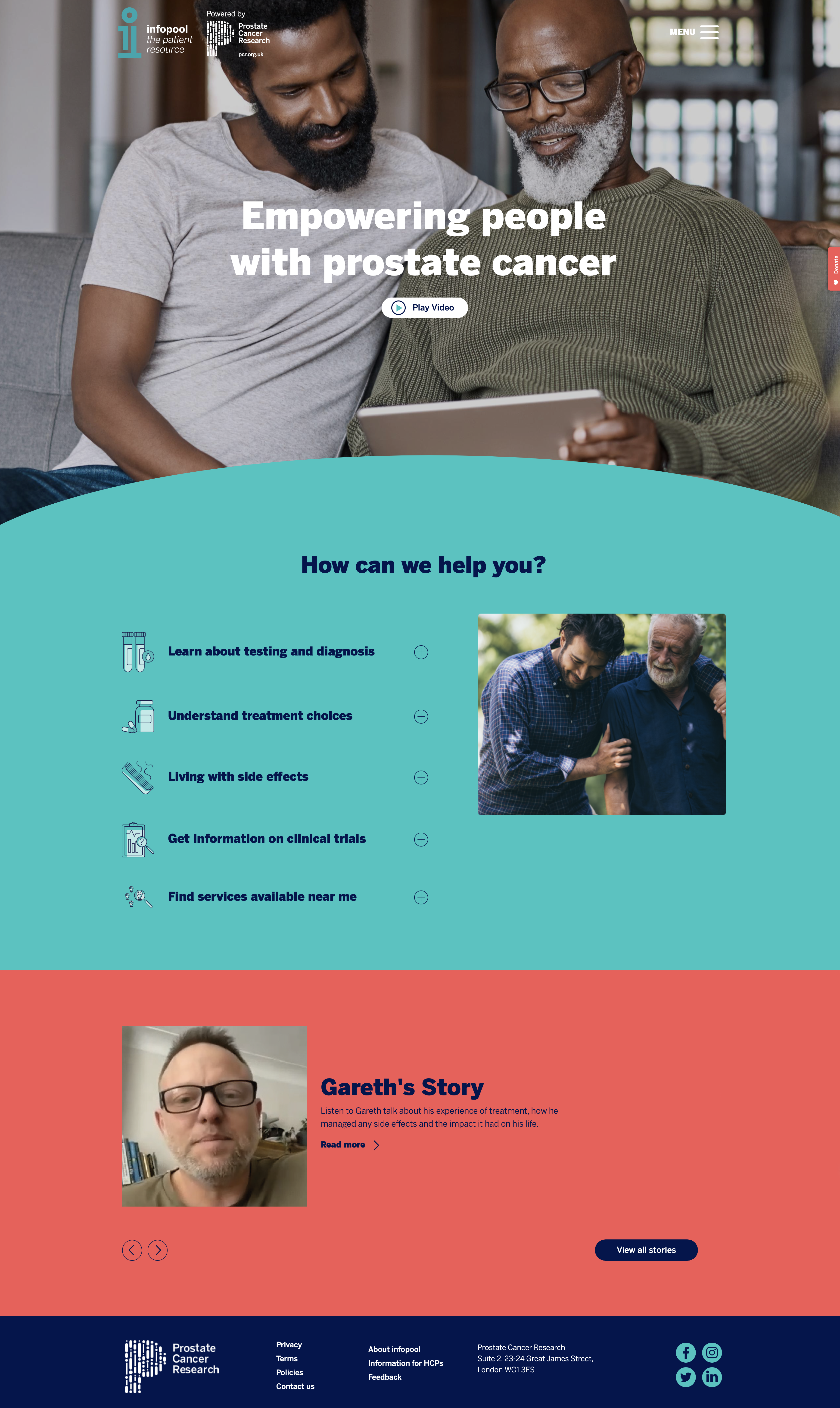 Introducing the infopool - Demo
The infopool is a new, interactive
Patient information, educationand empowerment platform
launched in April 2023 by PCR.​
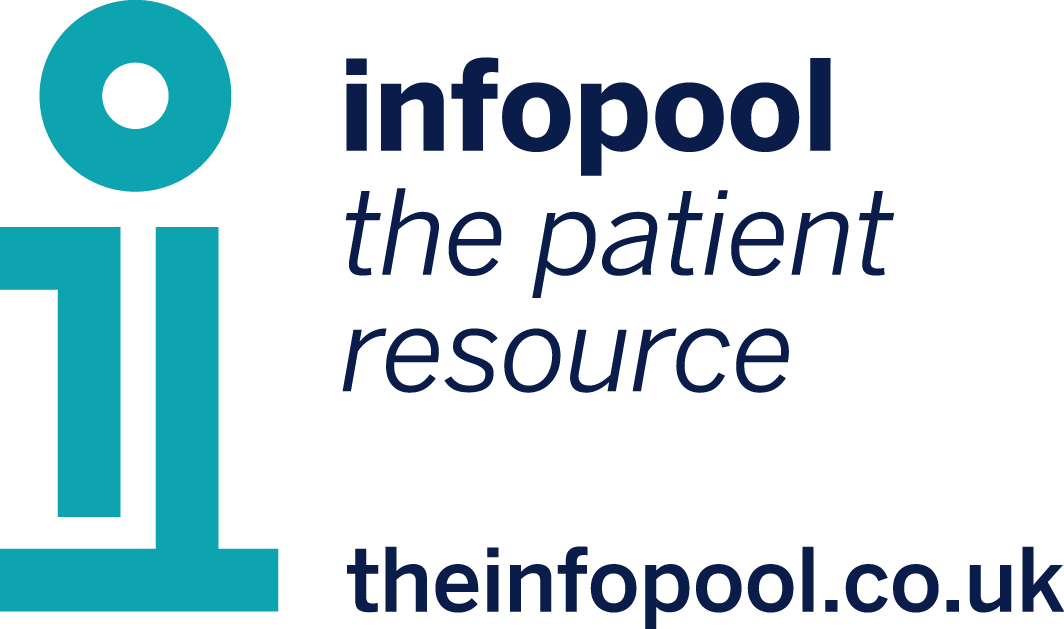 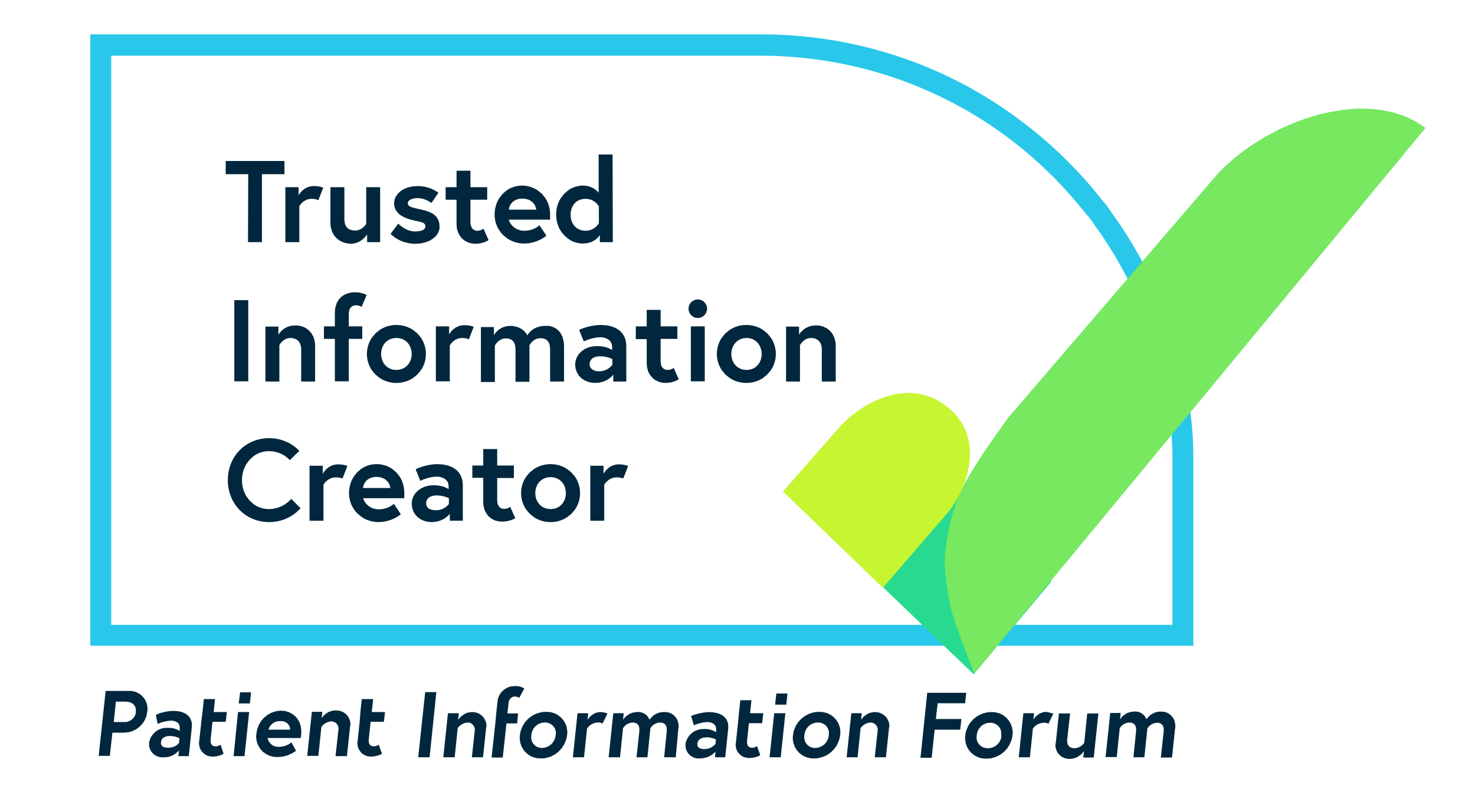 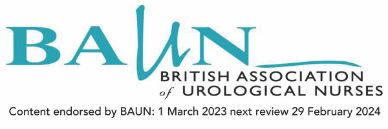 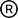 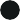 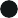 [Speaker Notes: A comprehensive free resource for prostate cancer patients and healthcare professionals.
Designed to be culturally representative and meet the needs of historically underserved communities and those with low health literacy.
Provides valuable information on testing and diagnosis, treatment options, living with side effects, and finding suitable clinical trials. 
Utilises videos, animations, infographics, illustrations, and simple English text at a reading age of 8-12.
Hundreds of real, filterable patient stories. 
Co-developed with leading clinicians and patients to ensure that the information is evidence-based and up to date, easy to understand, relevant and accessible. 
Endorsed by the British Association of Urological Nurses (BAUN) and accredited by the Patient Information Forum.]
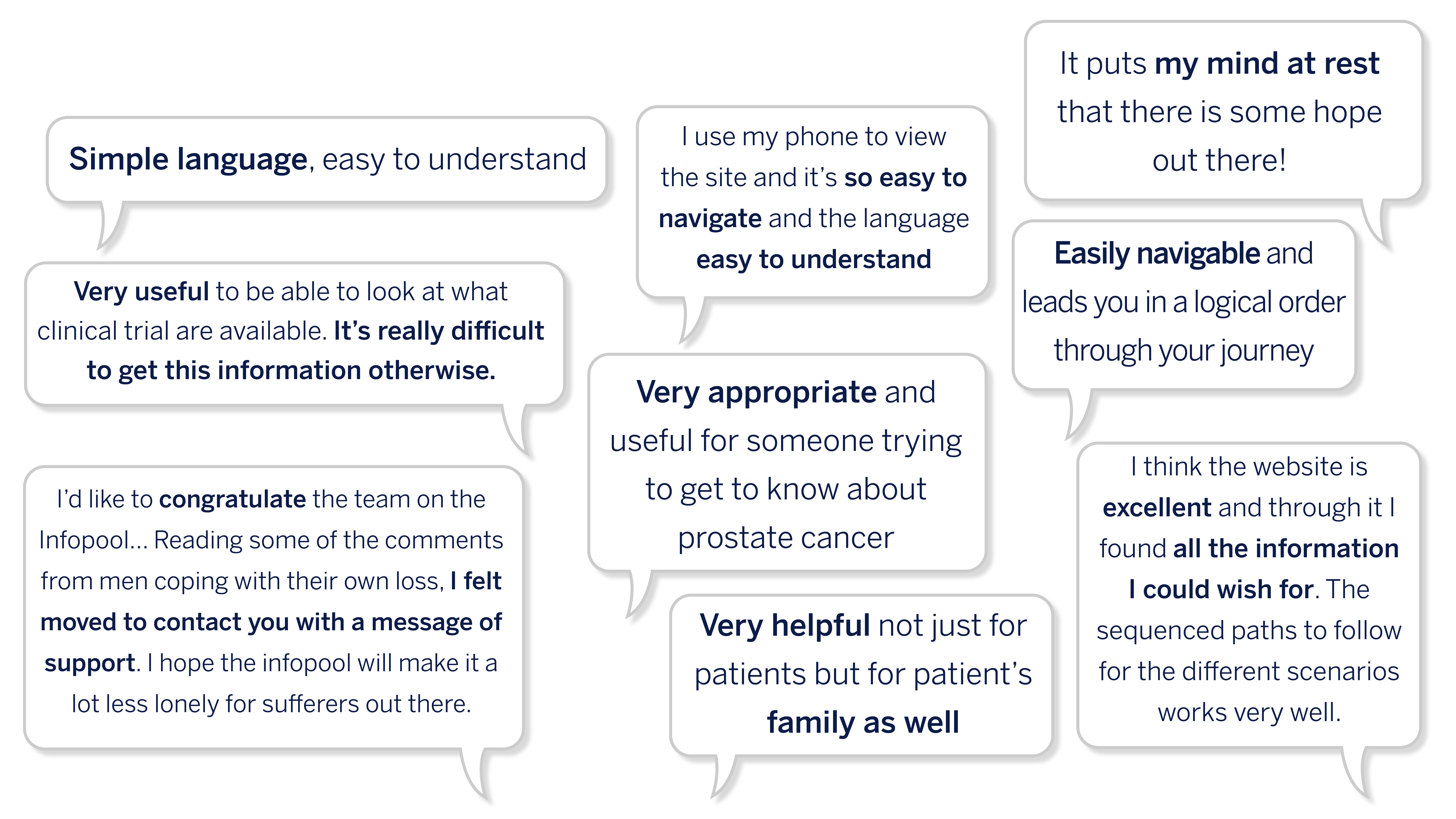 Patient Testimonials
[Speaker Notes: Patient Testimonials]
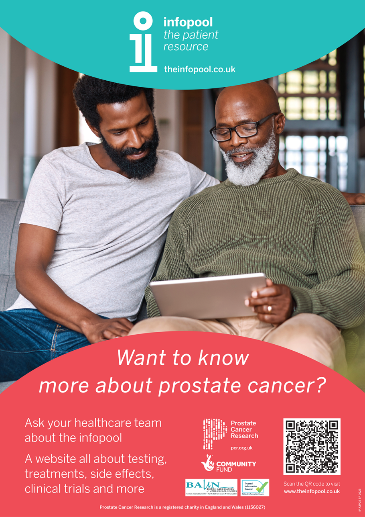 Signposting Materials for HCPs
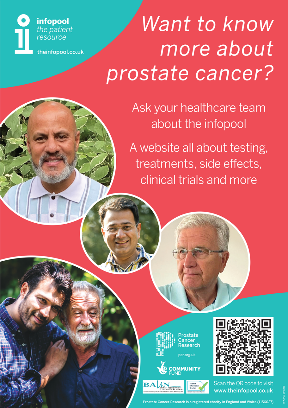 Enclosed in each HCP/hospital welcome pack:
250 x discrete business cards
500 x A5 flyers to hand out to patients about the infopool
3 x A3 and 3 x A4 laminated posters (3 different types) to display in waiting areas
 * A digital download to copy a paste a QR code and infopool link for clinic follow up letters
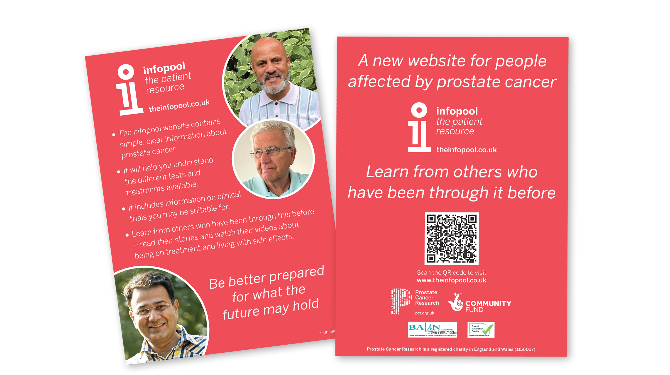 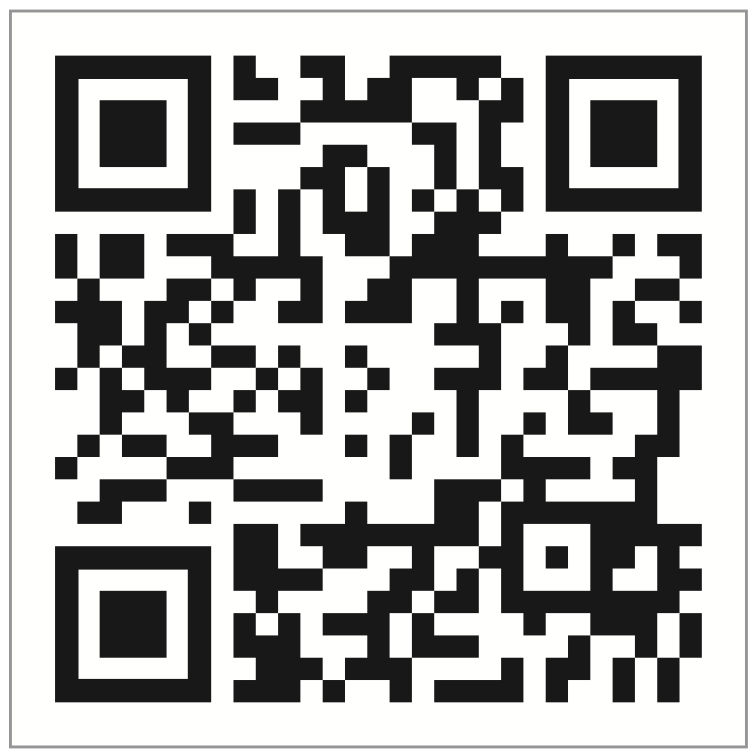 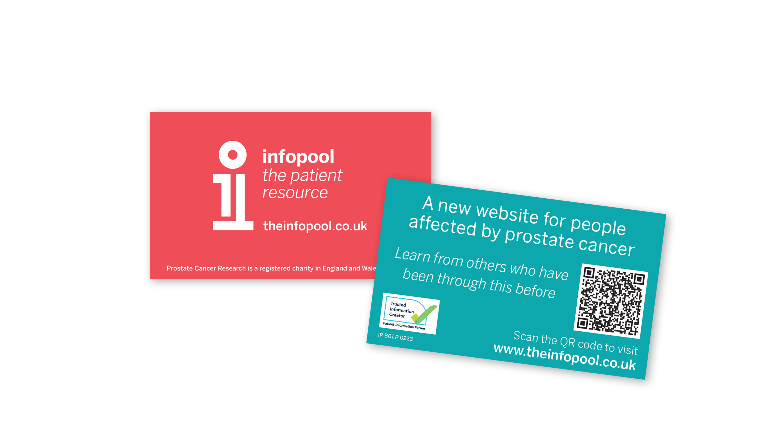 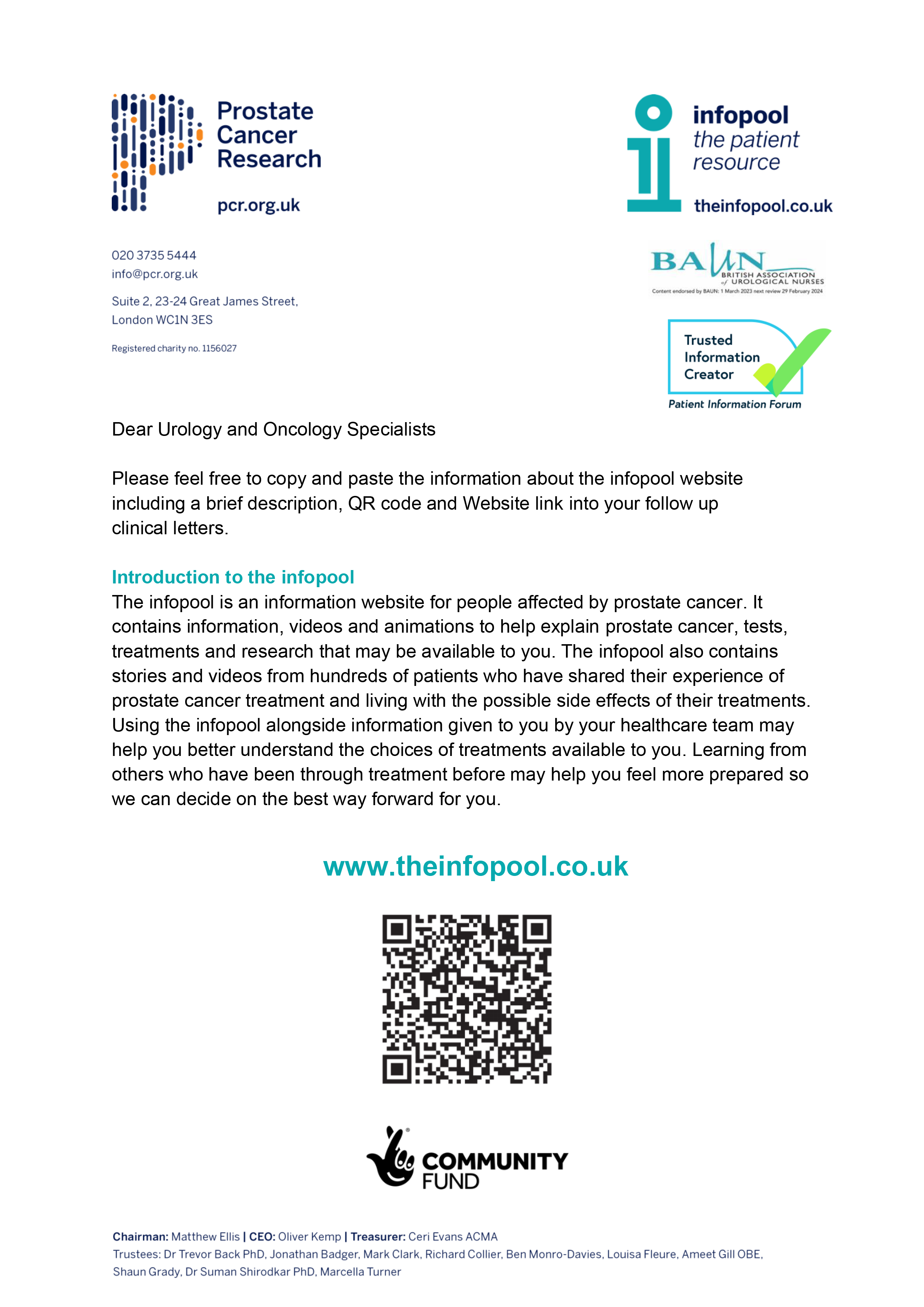 www.theinfopool.co.uk/HCPs
[Speaker Notes: If the audience would like to order materials please scan the QR code or contact me directly.
Are there any questions]
Treating Prostate Cancer Questions & Answers Booklet
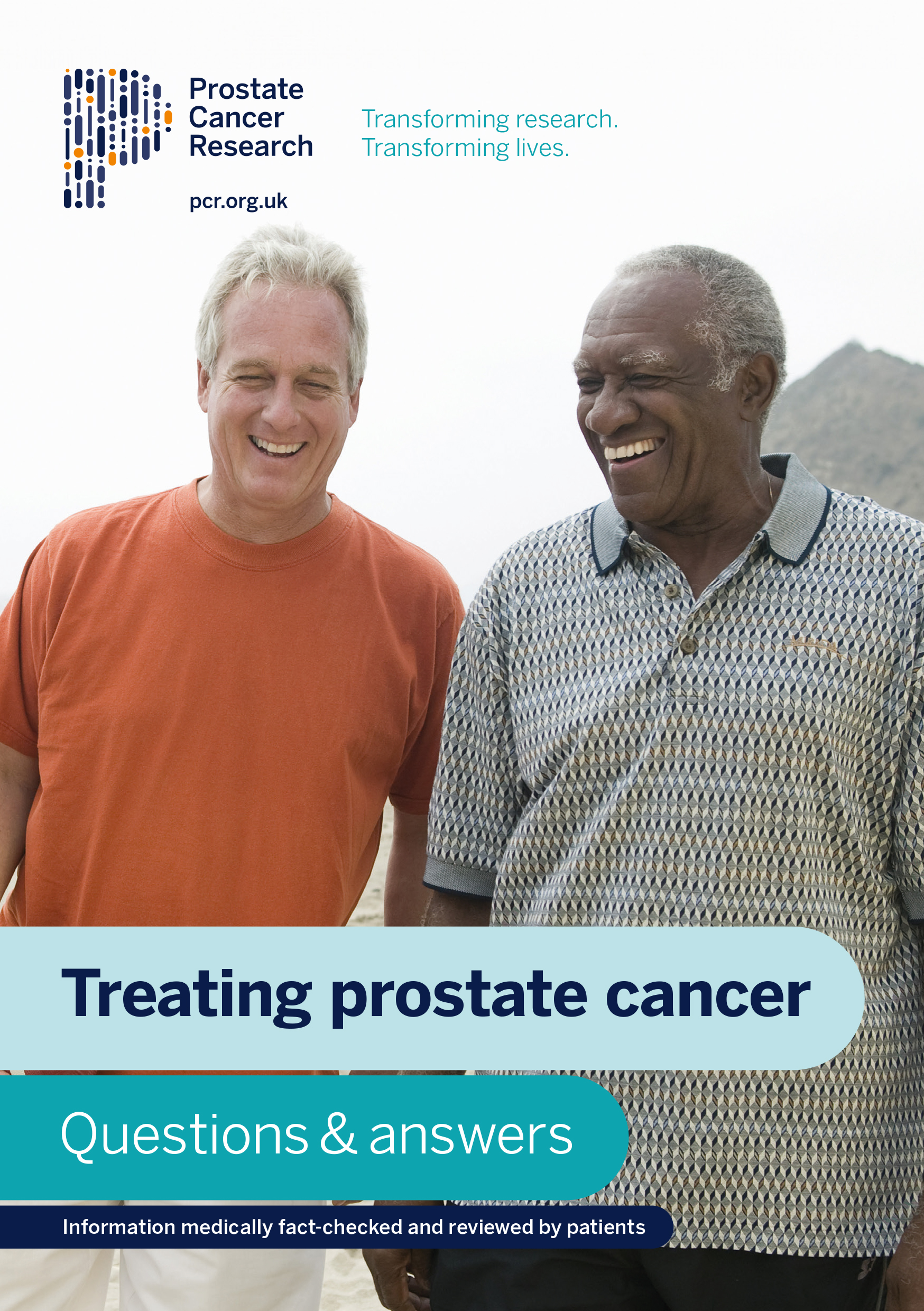 Every year around 53,500 men in the UK are diagnosedwith prostate cancer
Knowledge and information plays a key role in dealingwith the disease to aid shared decision making
Cancer treatment pathway can be difficult to navigatearound so…..
Our booklet aims to give insight into the diseaseand current treatment options in an easy digestiblequestions-and-answers format
The booklet has been updated tocomplement our website the infopool
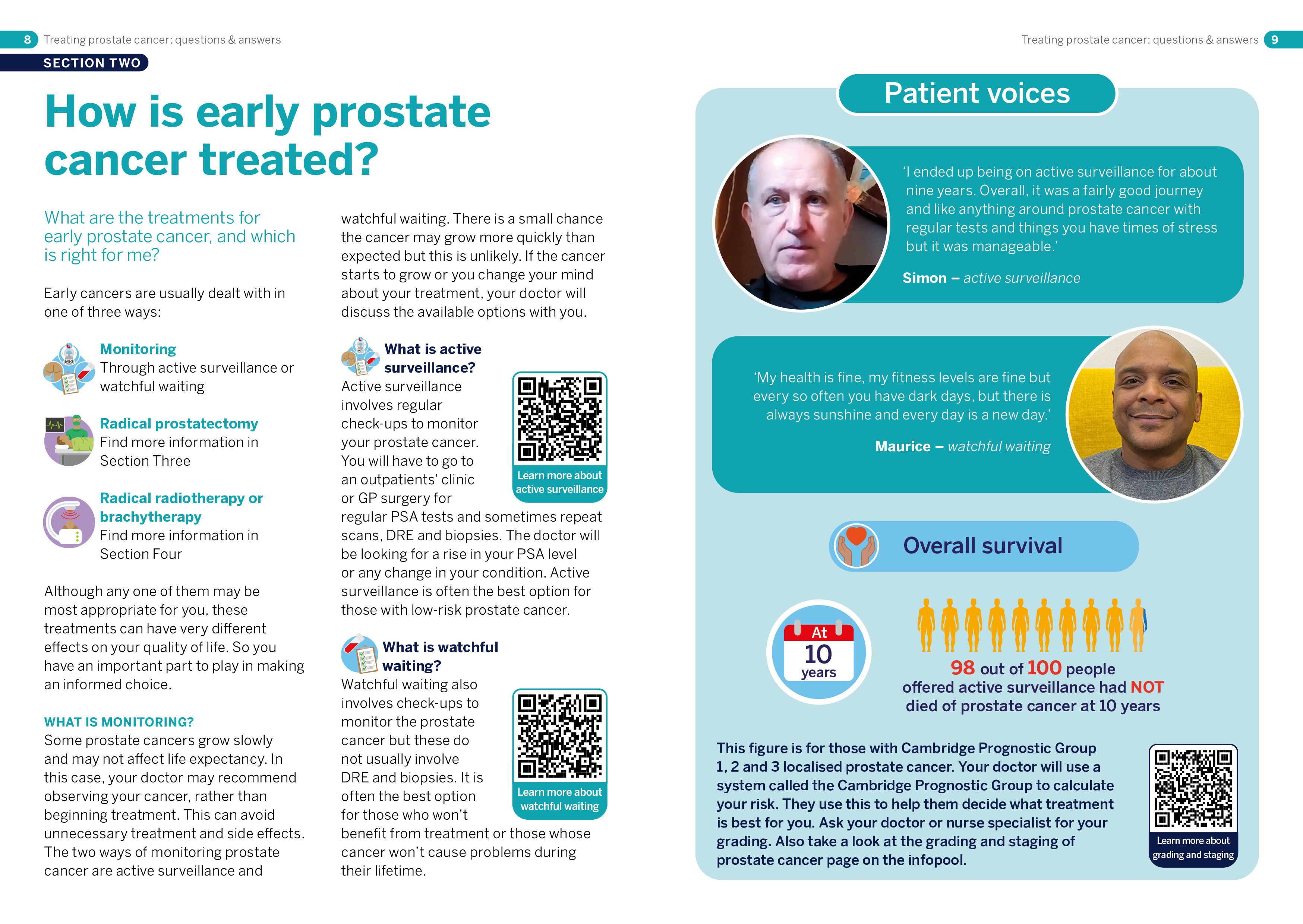 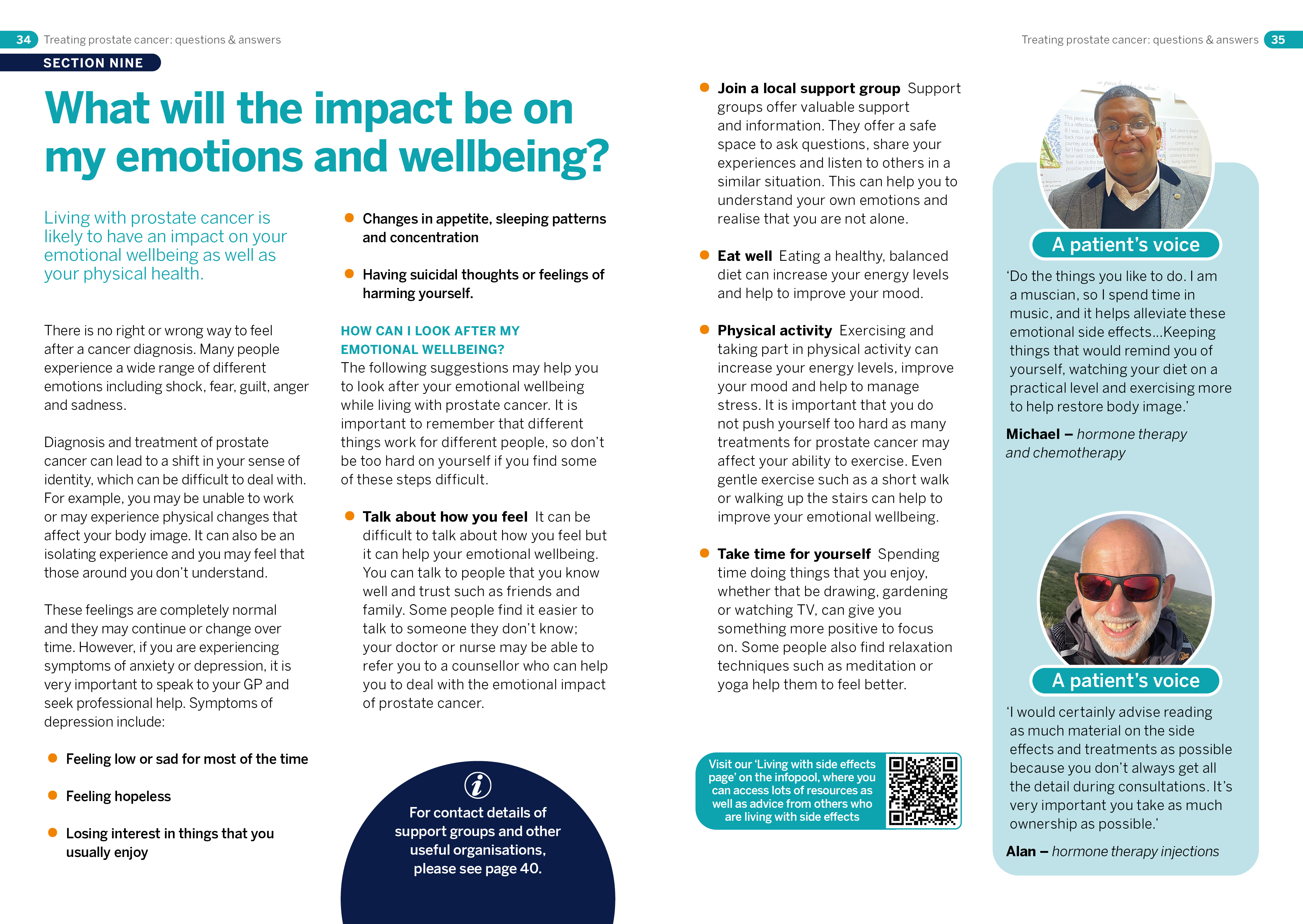 Scan theQR code to view the digital booklet
Scan theQR code to order physical copies of the booklet
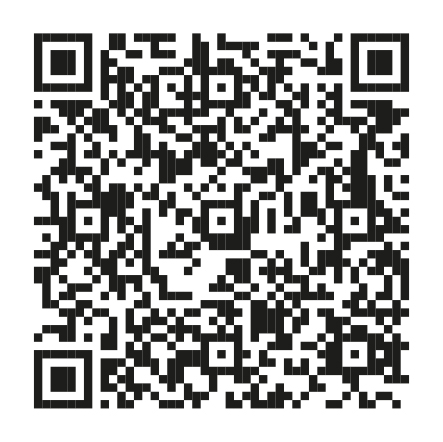 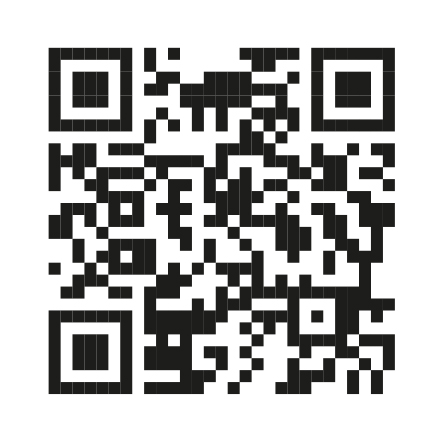 Backup slides in case of internet
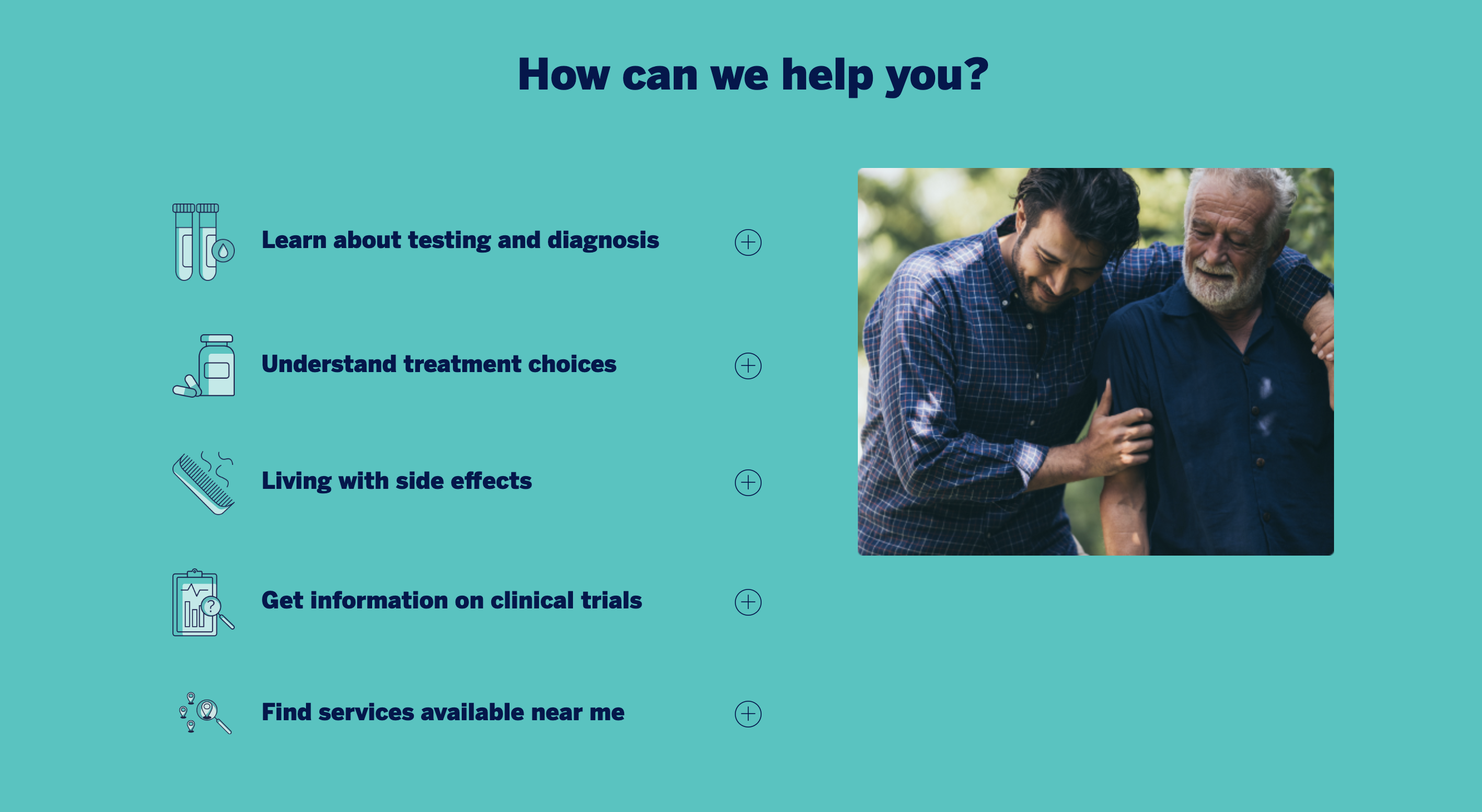 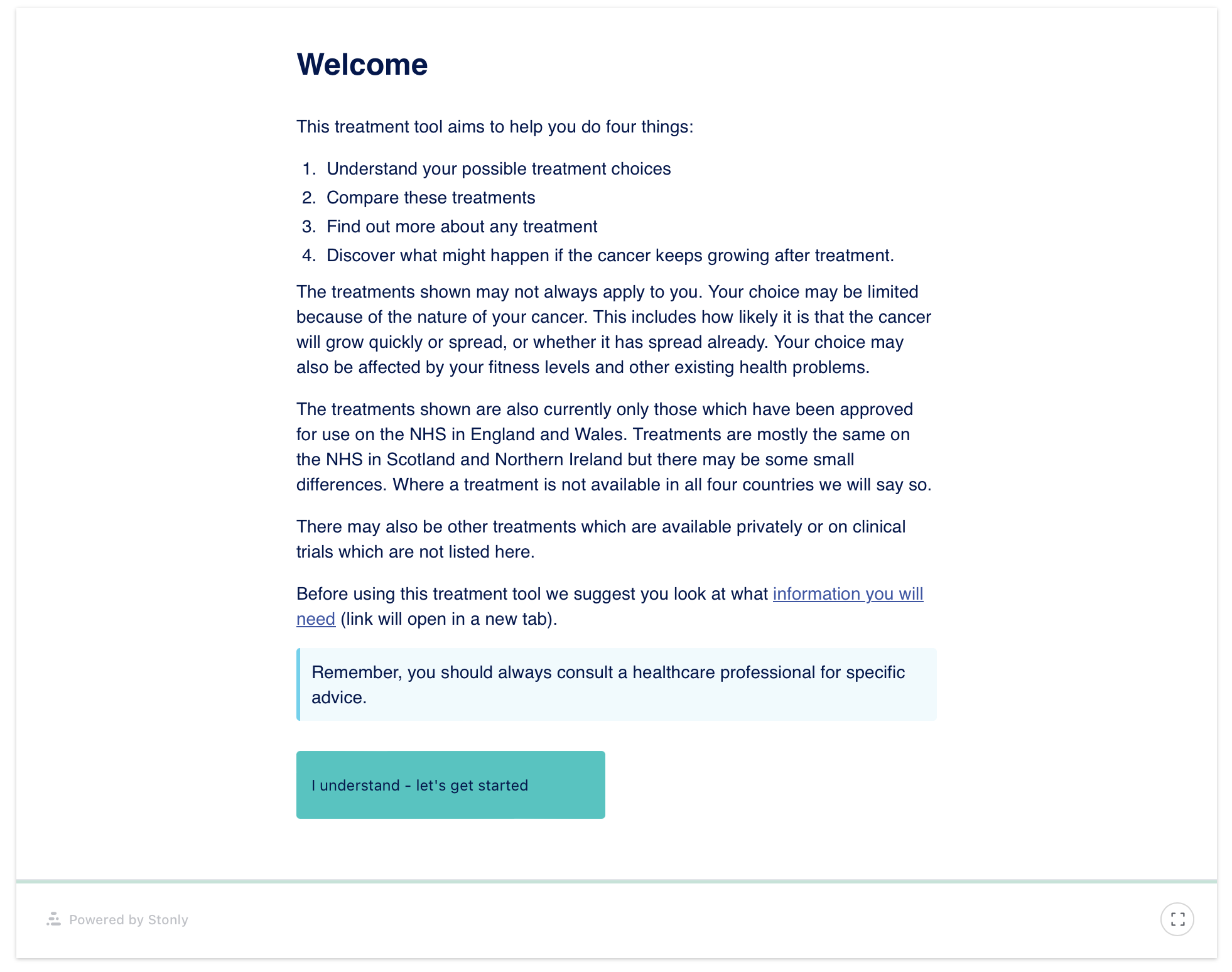 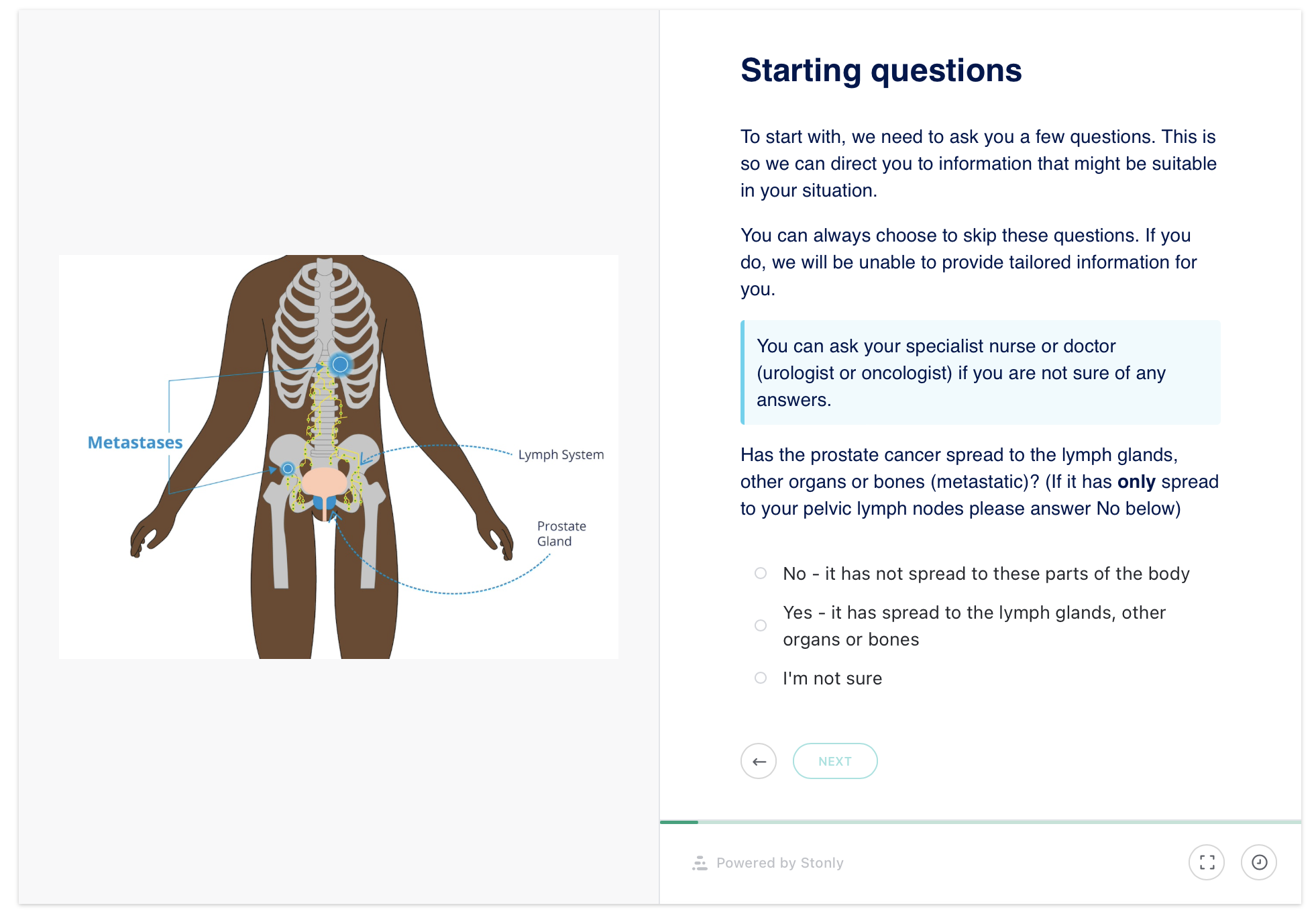 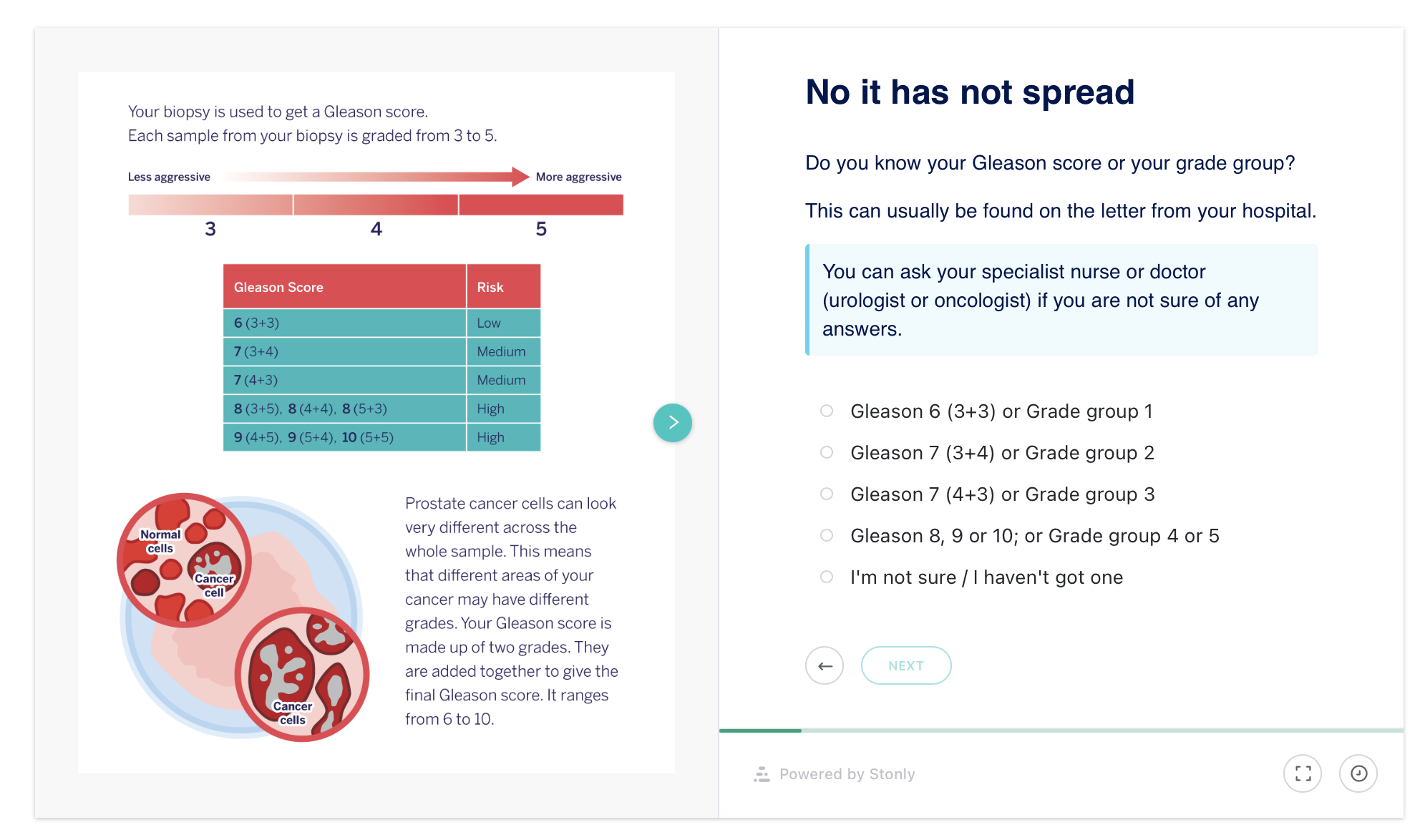 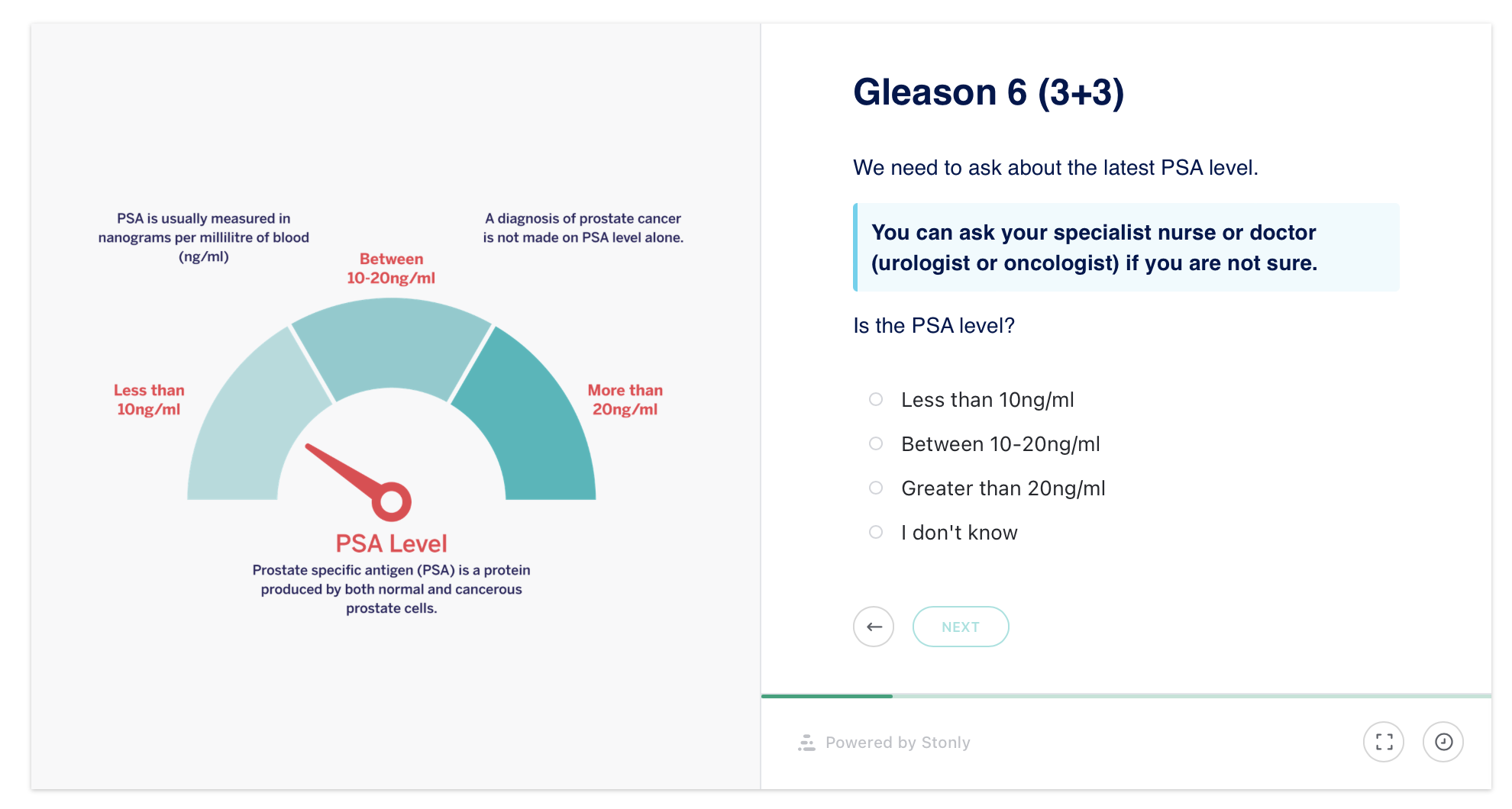 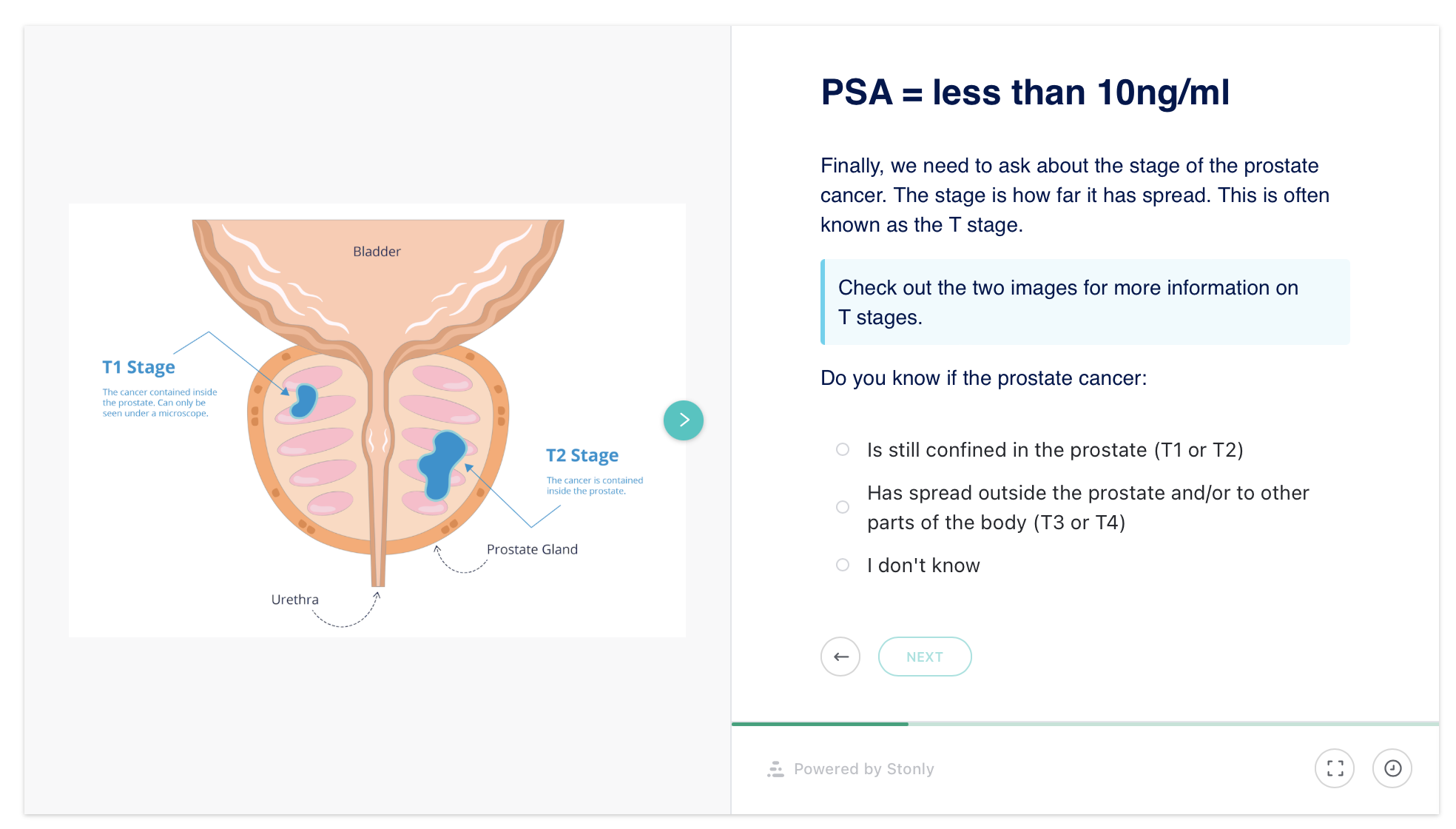 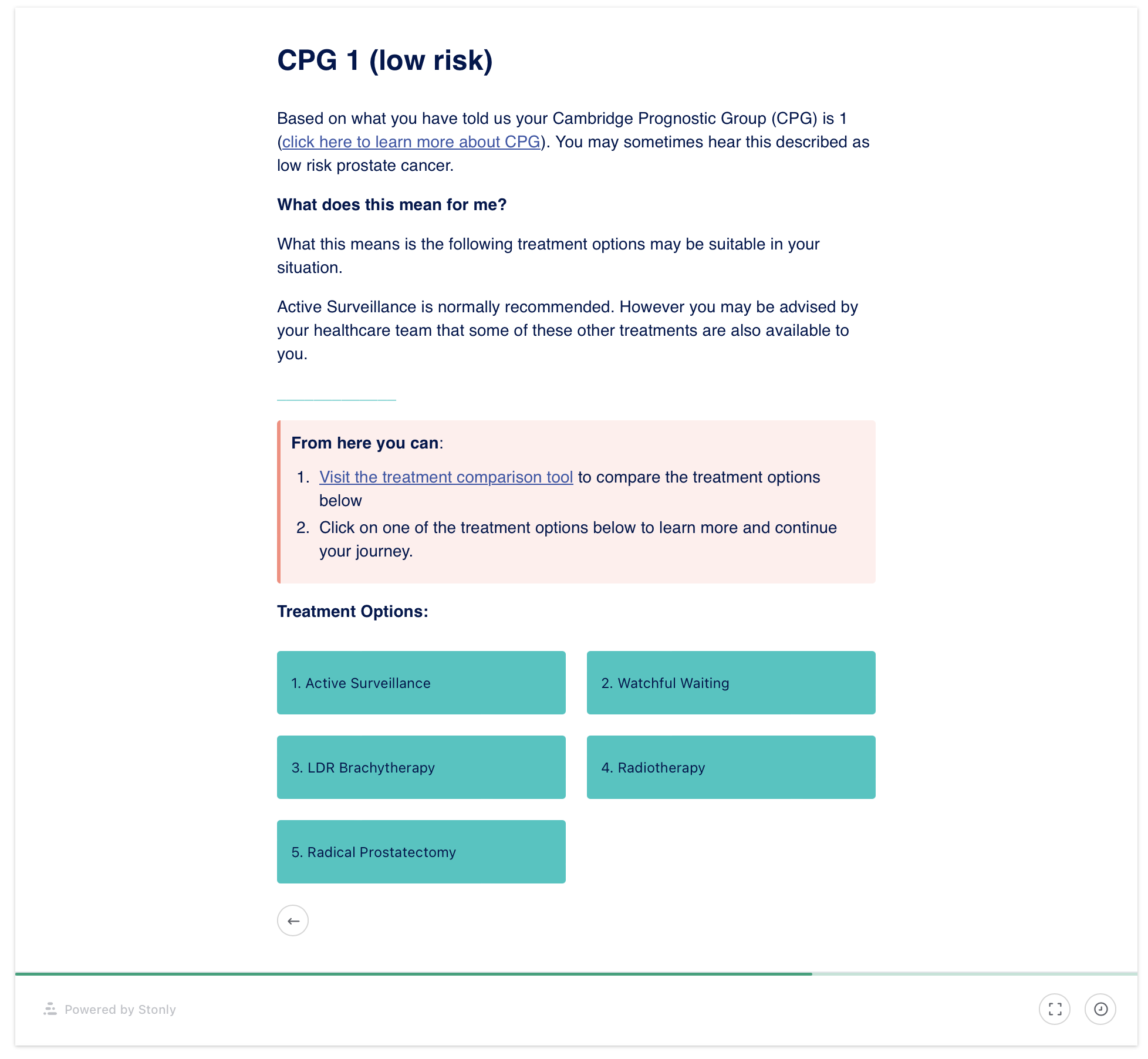 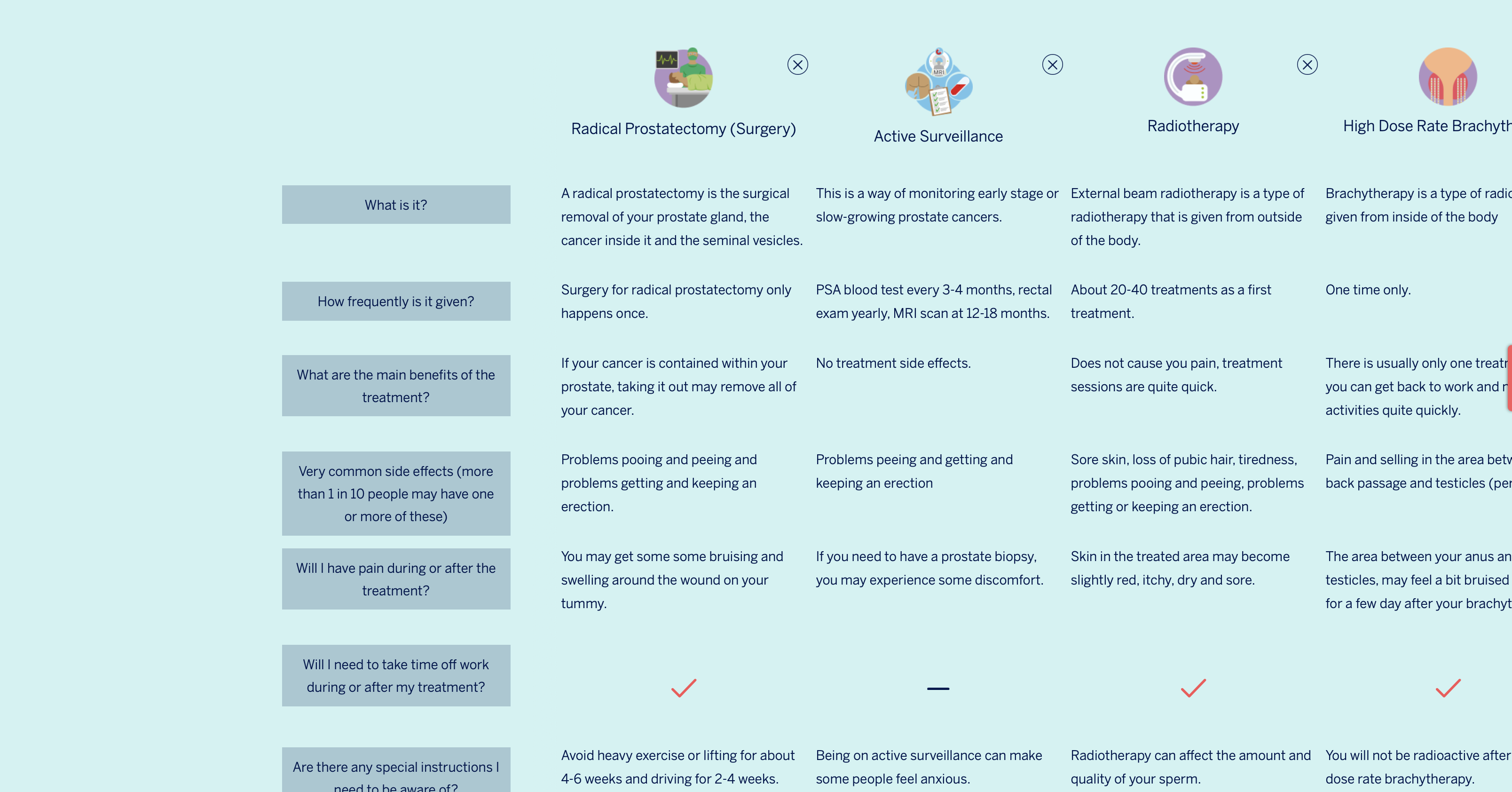 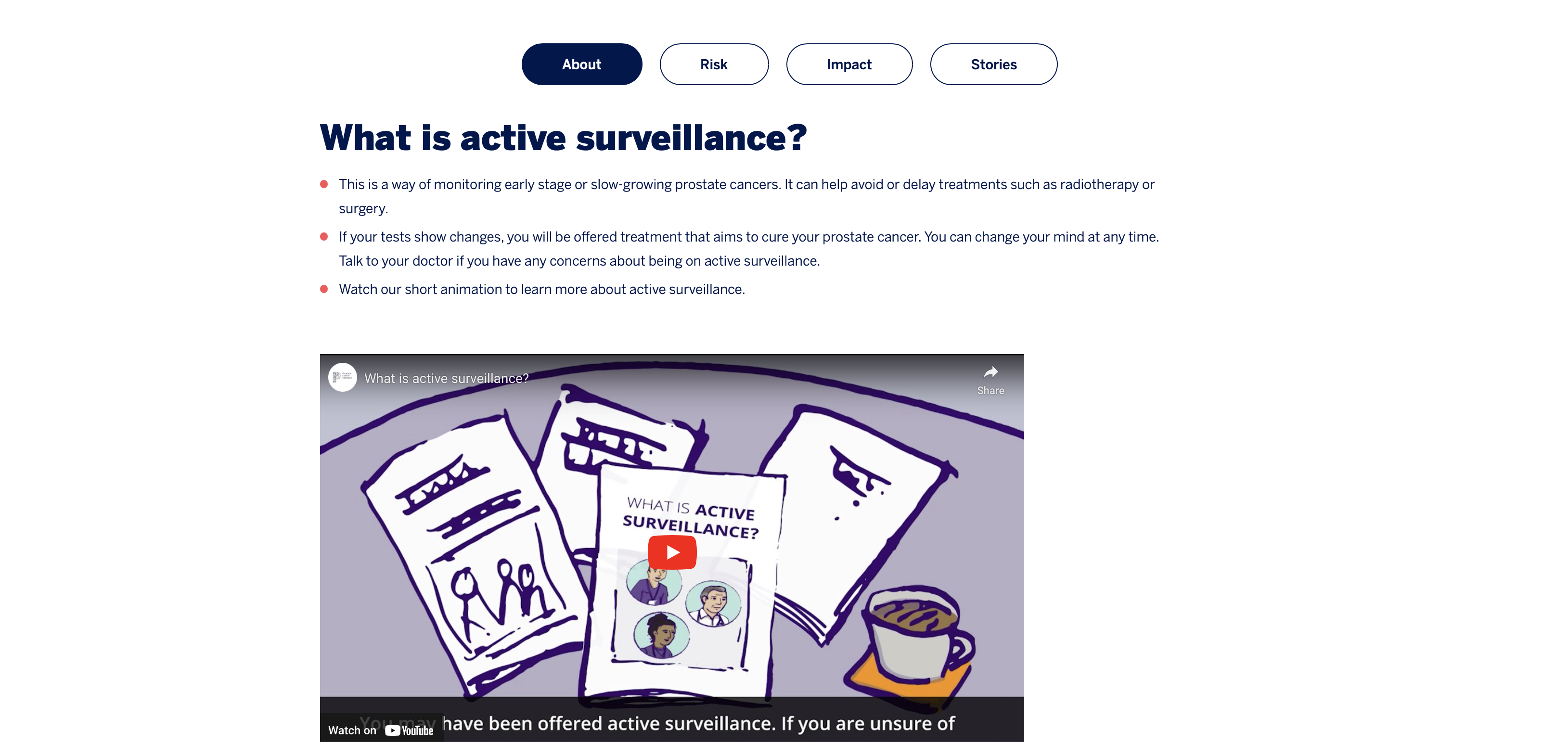 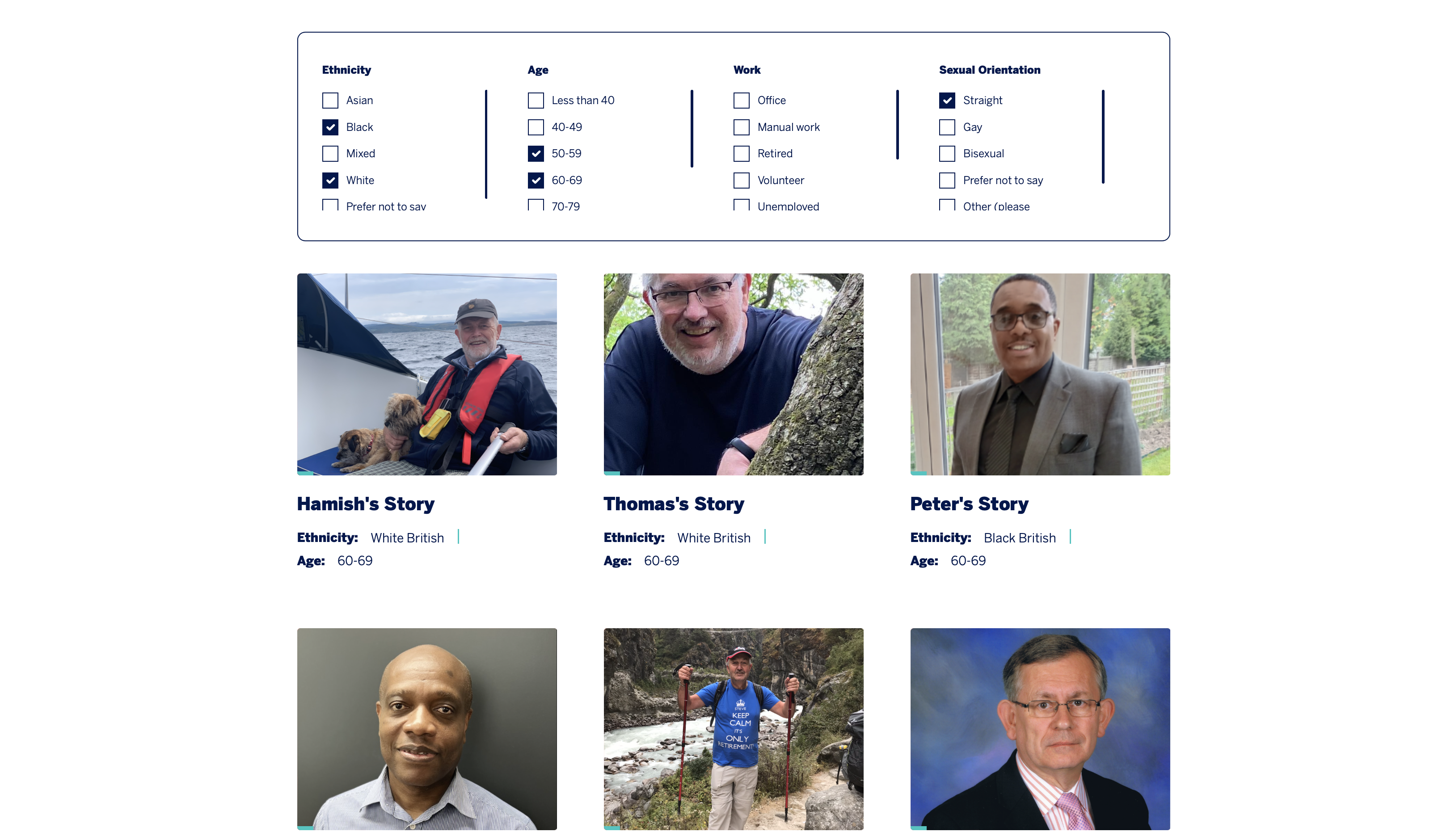 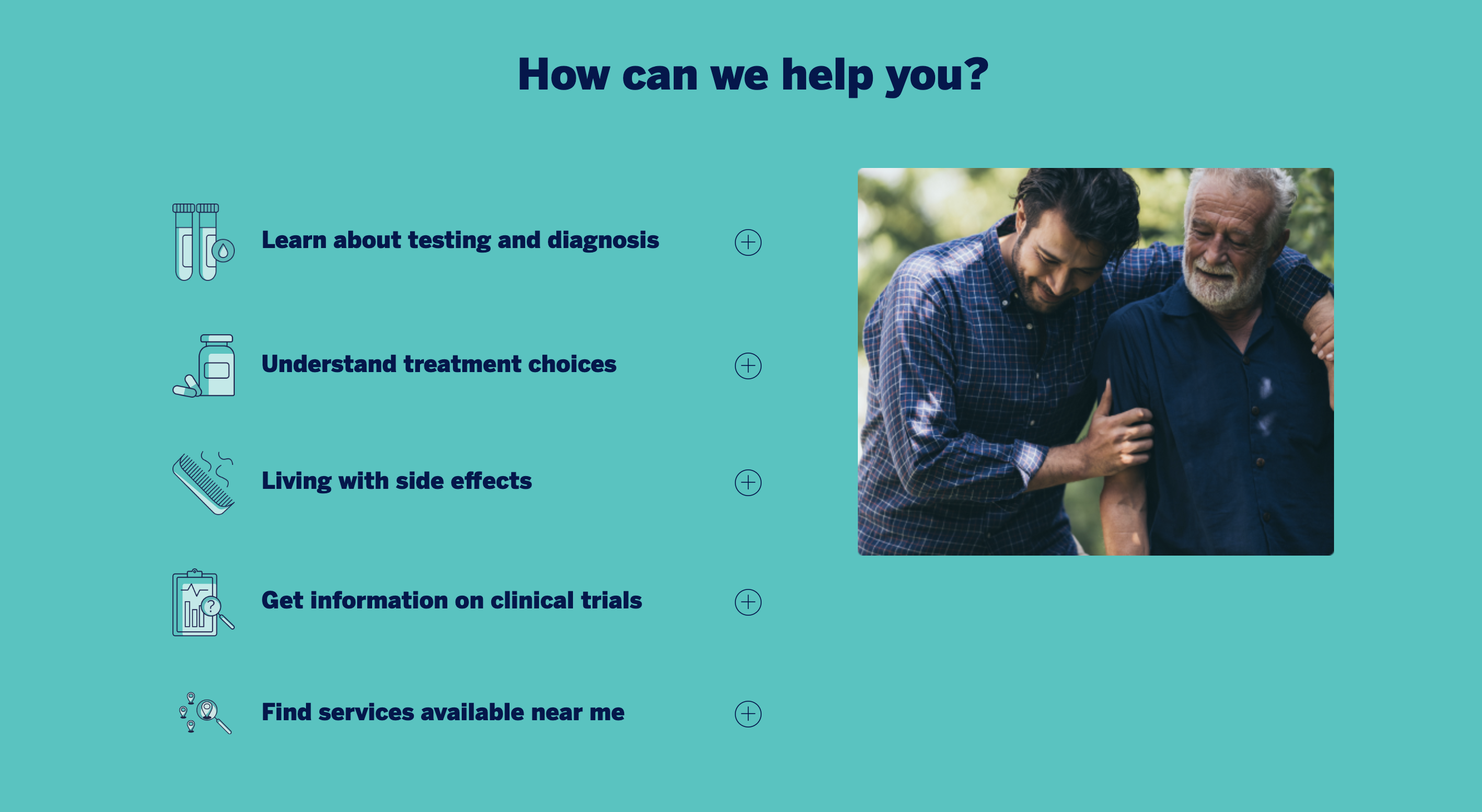